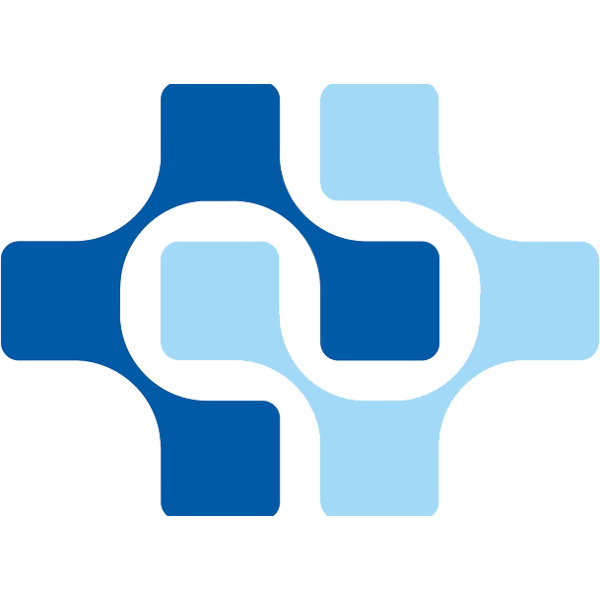 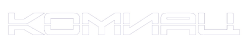 Организация и проведение профилактических мероприятий в поликлинике.Формирование медицинской документации в МИС «Ариадна»
Жиляева Тамара Петровна 
главный областной специалист по медицинской профилактике МЗ Кузбасса.
СПИСКИ ПАЦИЕНТОВ
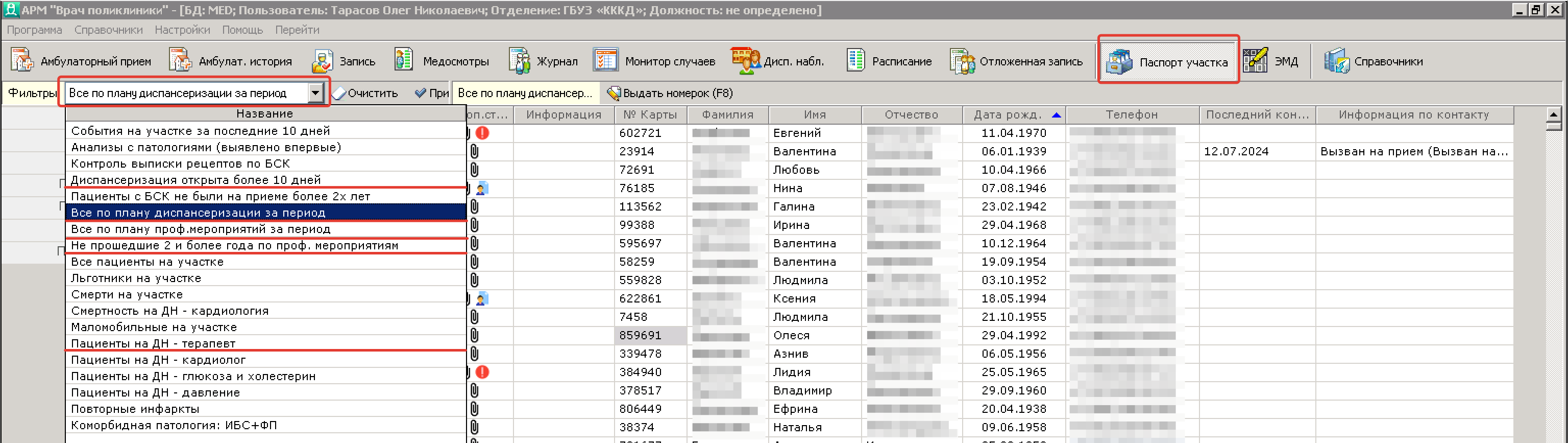 В АРМ «Врач поликлиники» в разделе «Паспорт участка» есть возможность сформировать следующие списки:
- Диспансеризация открыта более 10 дней
- Все по плану диспансеризации за период
- Все по плану проф. мероприятий за период
- Не прошедшие 2 и более года по проф. мероприятиям- Пациенты не посещали МО более 2х лет
СПИСКИ ПАЦИЕНТОВ
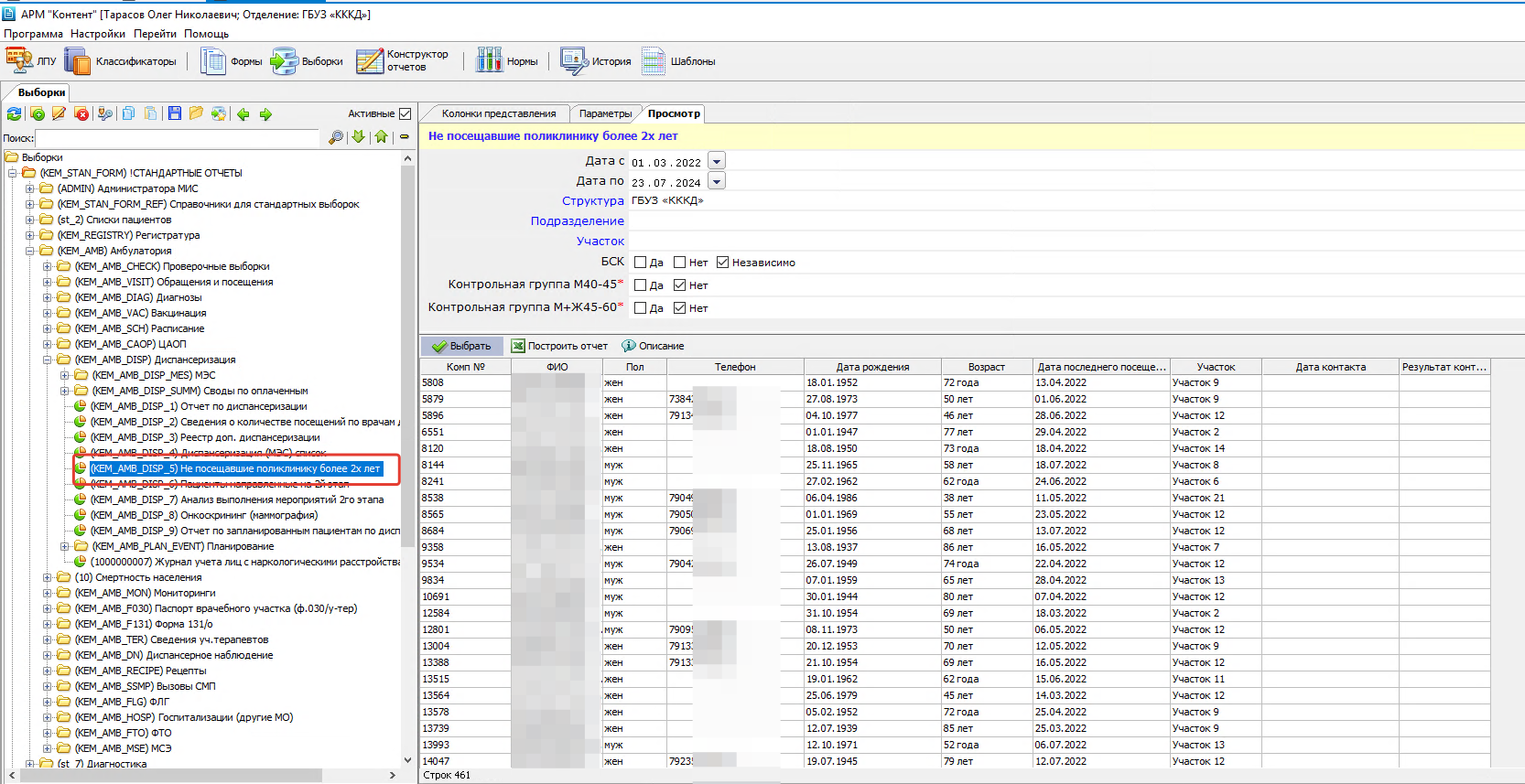 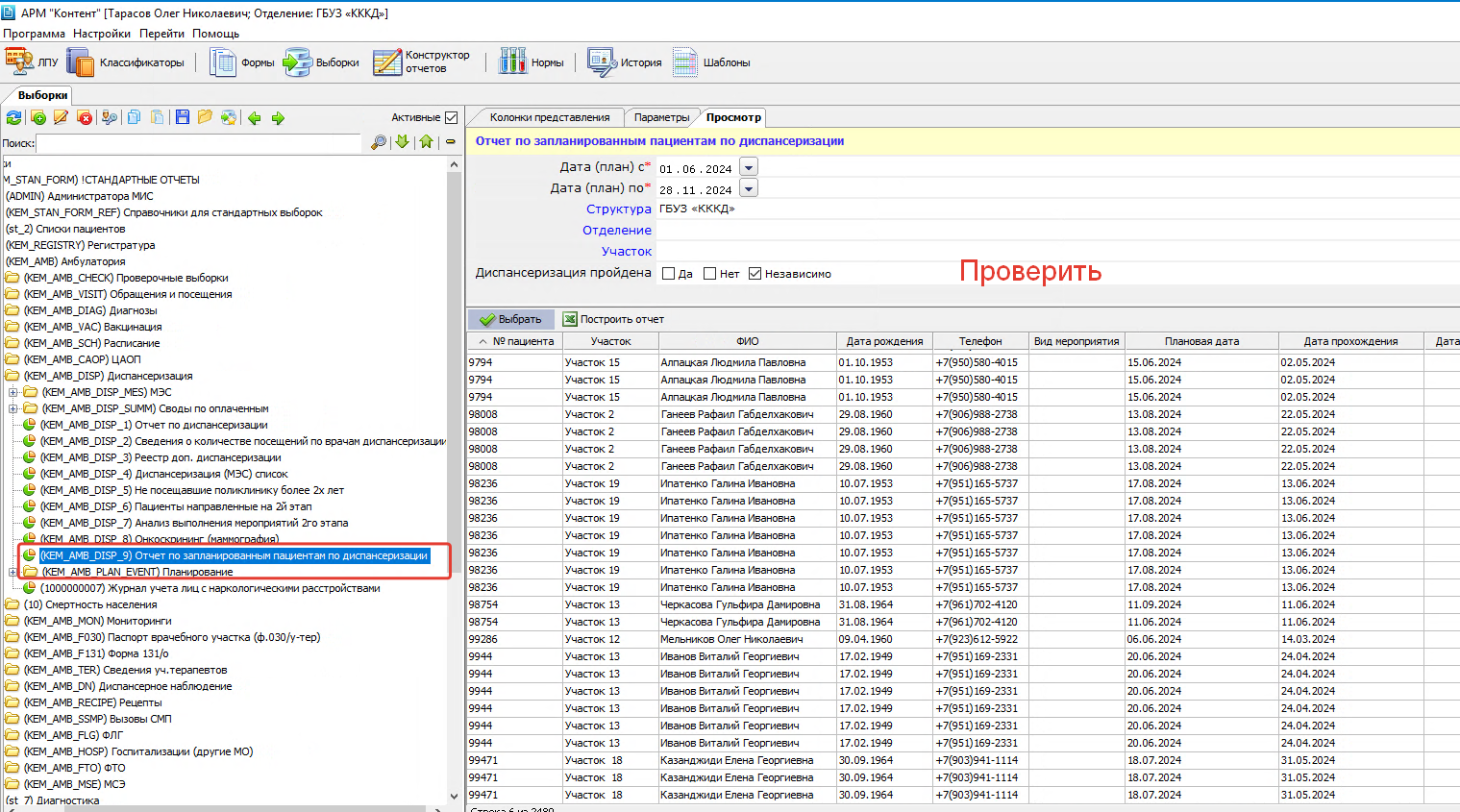 СПИСКИ ПАЦИЕНТОВ
[Speaker Notes: #363868]
СПИСКИ ПАЦИЕНТОВ
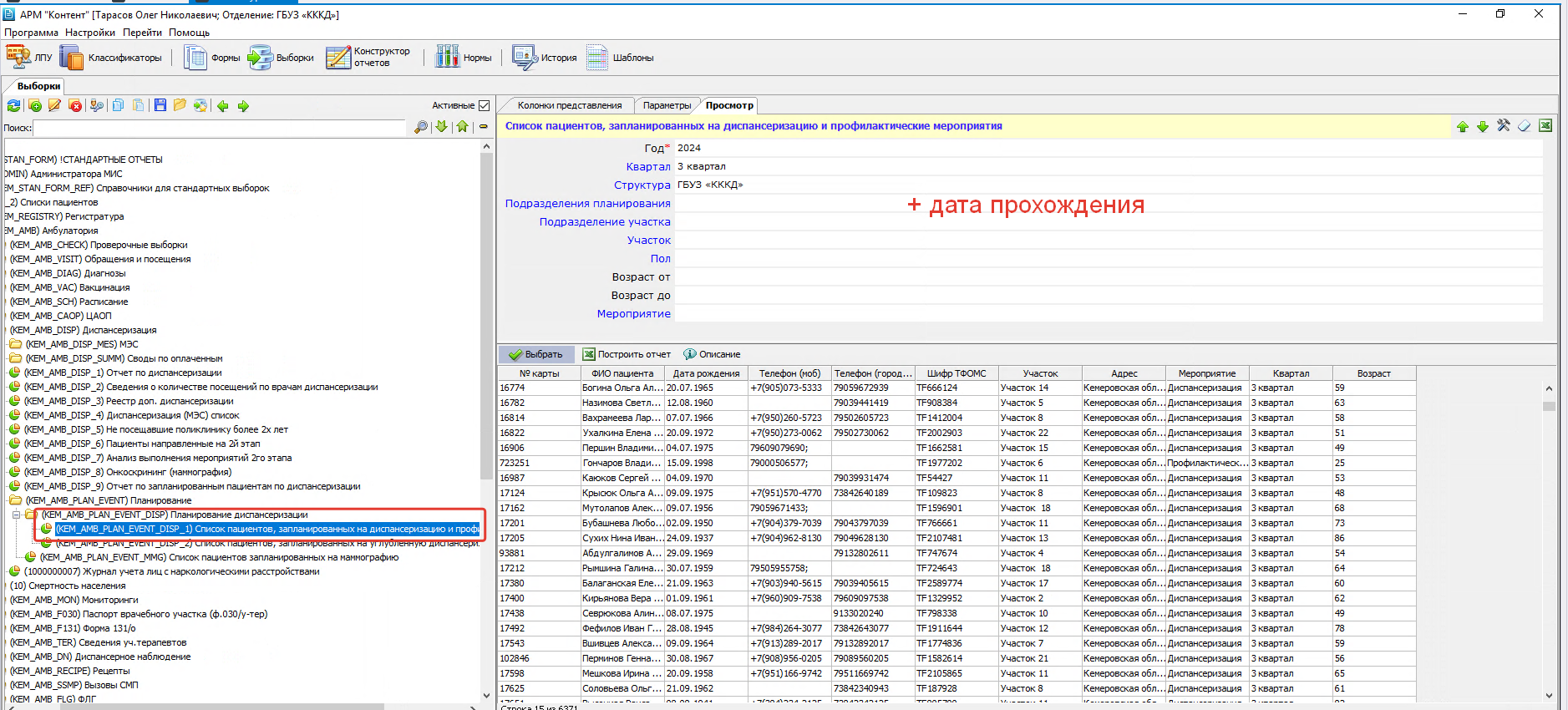 [Speaker Notes: #363868]
СПИСКИ ПАЦИЕНТОВ
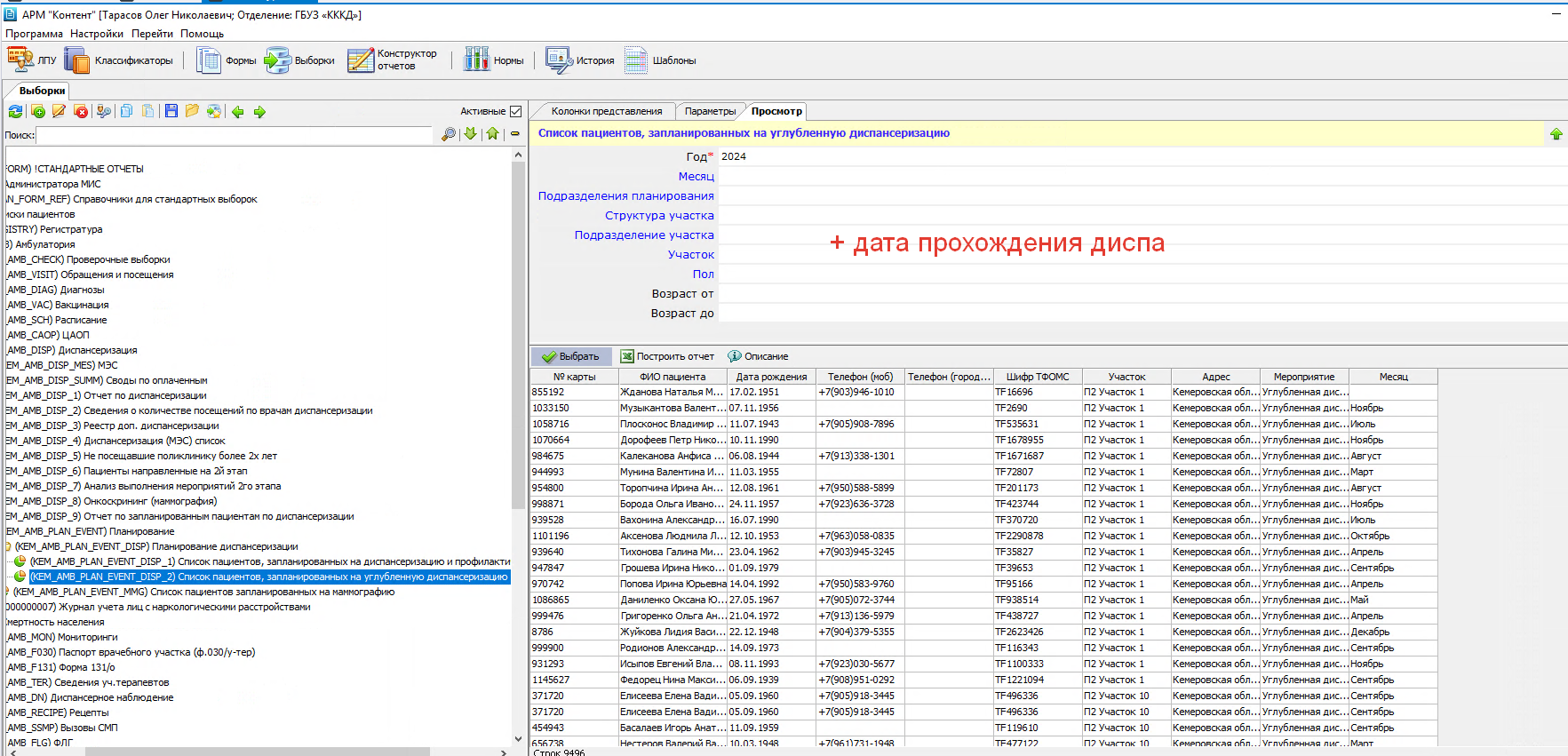 СПИСКИ ПАЦИЕНТОВ
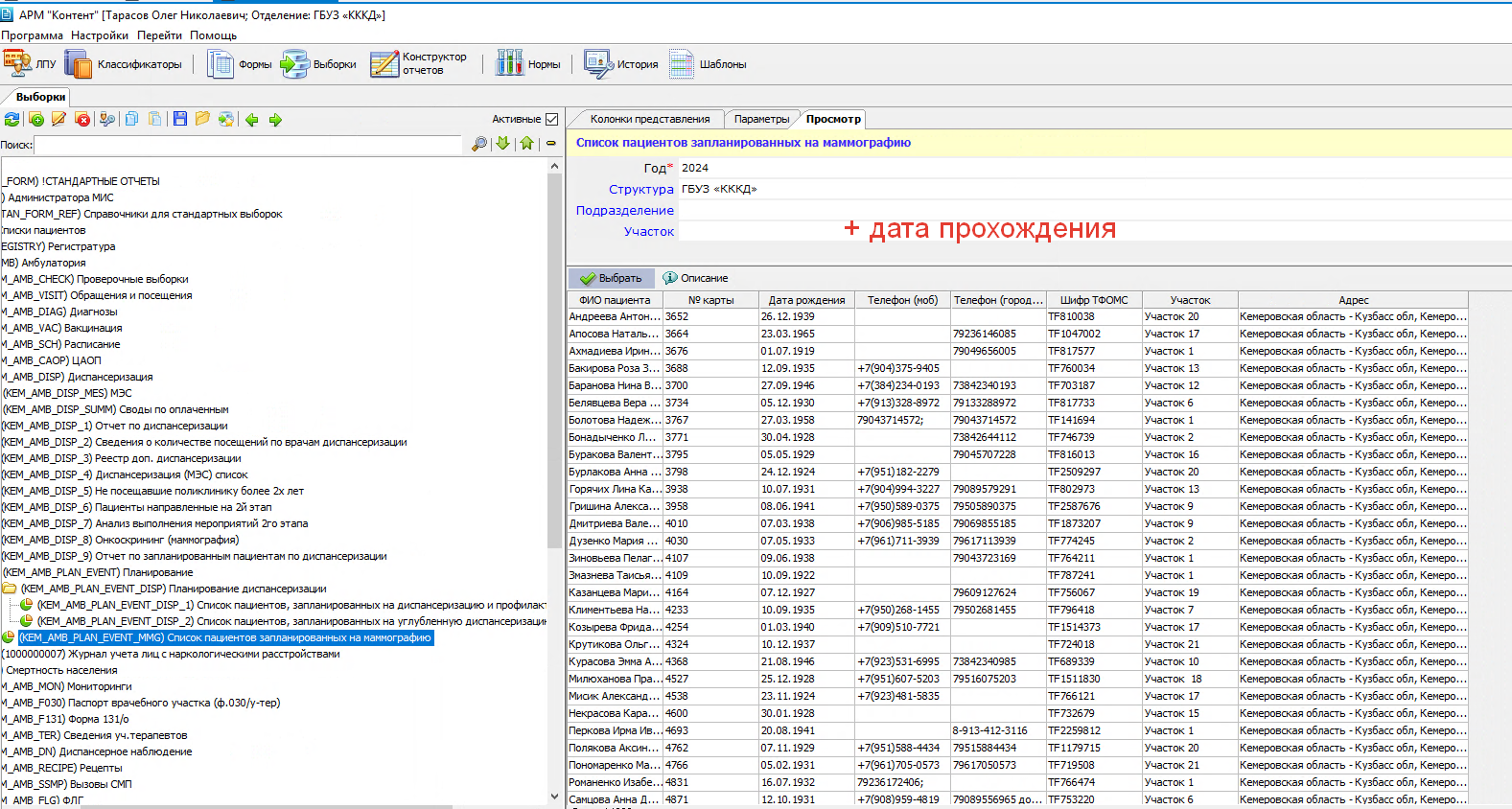 СОЗДАНИЕ РАСПИСАНИЯ В КАБИНЕТЫ ДИСПАНСЕРИЗАЦИИ
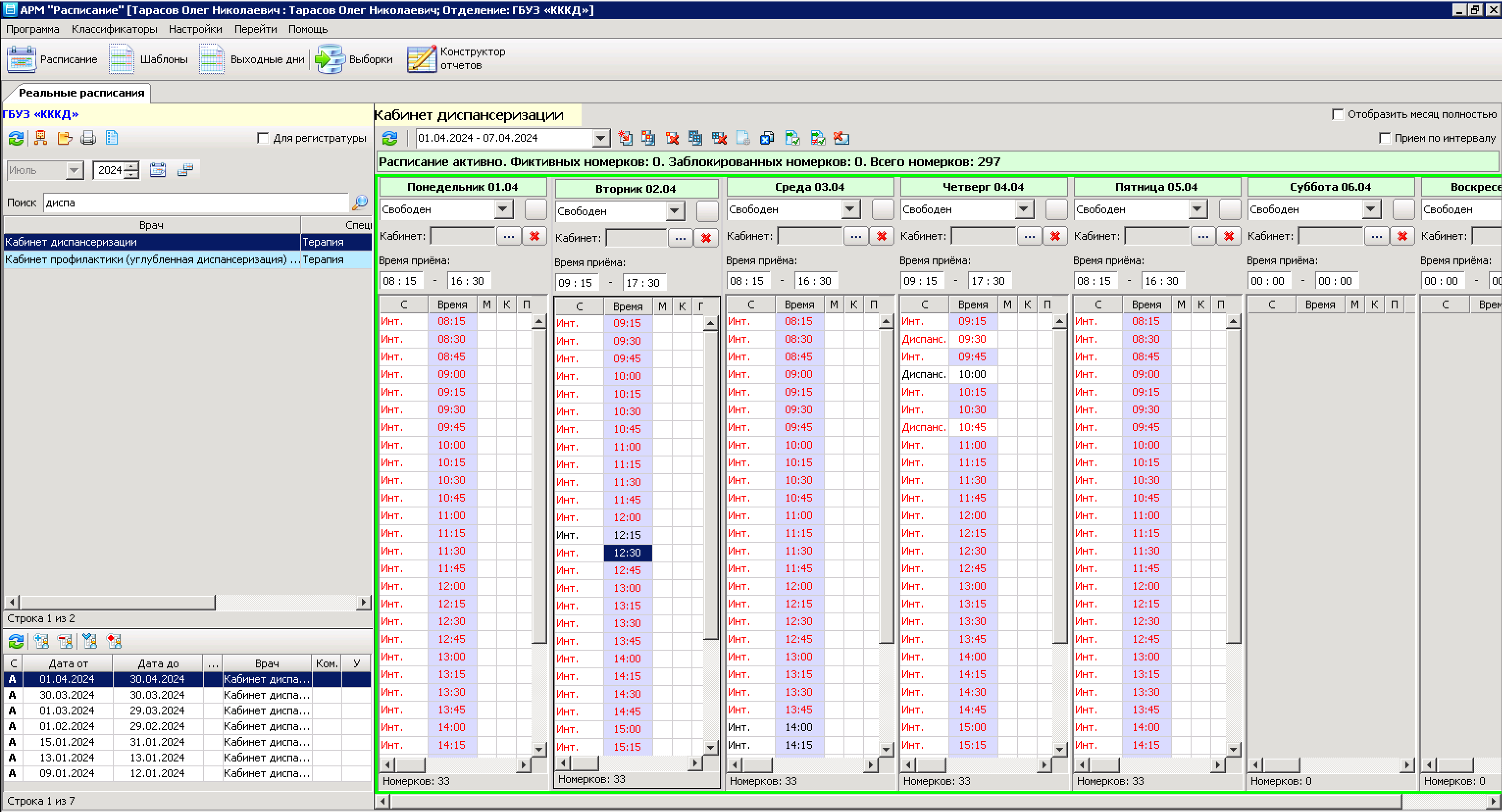 Расписание создается в АРМ «Расписание».
Необходимо создать расписание в «Кабинет диспансеризации» и 
«Кабинет профилактики (углубленная диспансеризация)
СОЗДАНИЕ РАСПИСАНИЯ В КАБИНЕТЫ ДИСПАНСЕРИЗАЦИИ
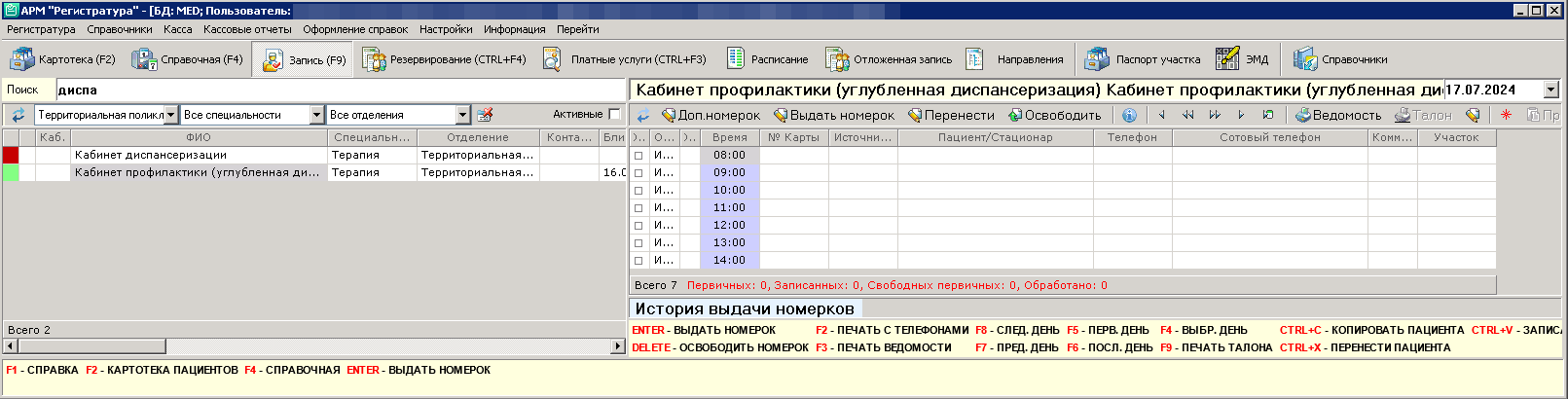 После активации расписания, лист записи (дневка) станет доступна для регистратуры, инфоматов, врачей и интернет
ФИКСАЦИЯ КОНТАКТОВ С ПАЦИЕНТАМИ – CRM
Во многих МО организован обзвон пациентов для приглашения на проф. мероприятия. Для контроля обзвона пациентов и результата общения с пациентов в МИС есть система CRM.
М/С или оператор фиксируют отметку о результате контакта с пациентов в АРМ «Регистратура». Врач на участке в АРМ «Врач поликлиники» может посмотреть когда (и сколько раз) с пациентом связывались и о чем договорились.
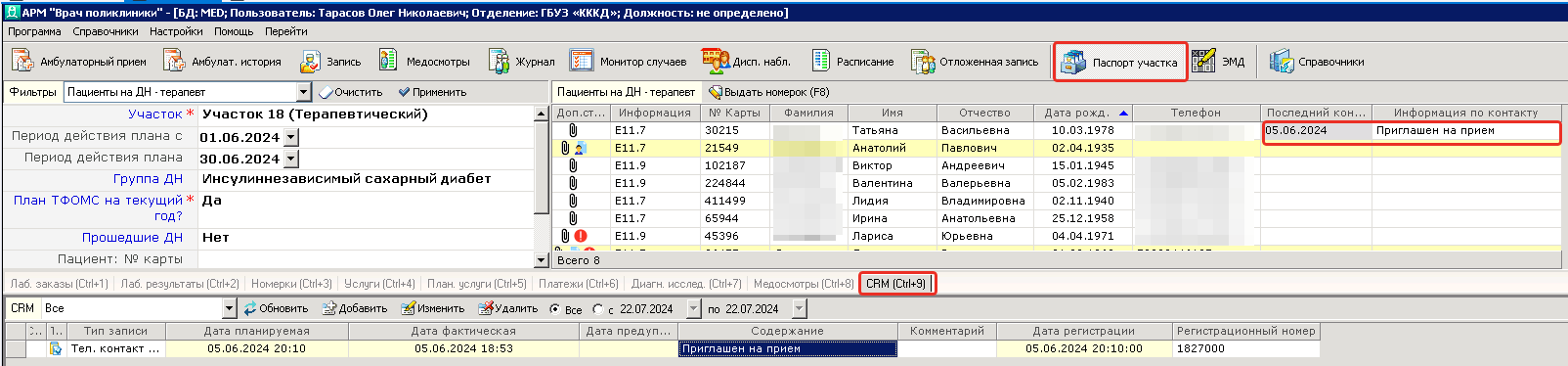 Пример приглашения пациентов на ДН
ОРГАНИЗАЦИЯ ПОДБОРА НОМЕРКОВ
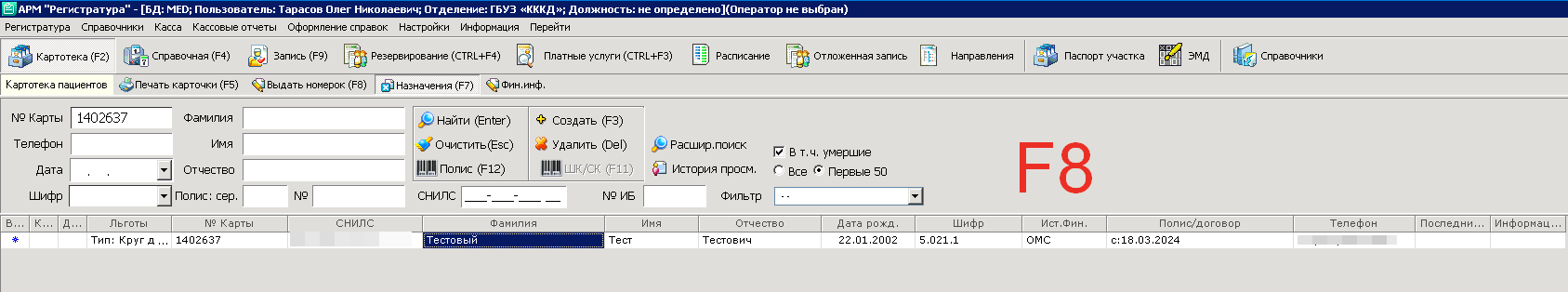 В МИС возможно организовать подбор записи (свободные очереди) к разным специалистам для формирования оптимального маршрута пациента.

Для вызова данного режима необходимо нажать клавишу F8
ОРГАНИЗАЦИЯ ПОДБОРА НОМЕРКОВ
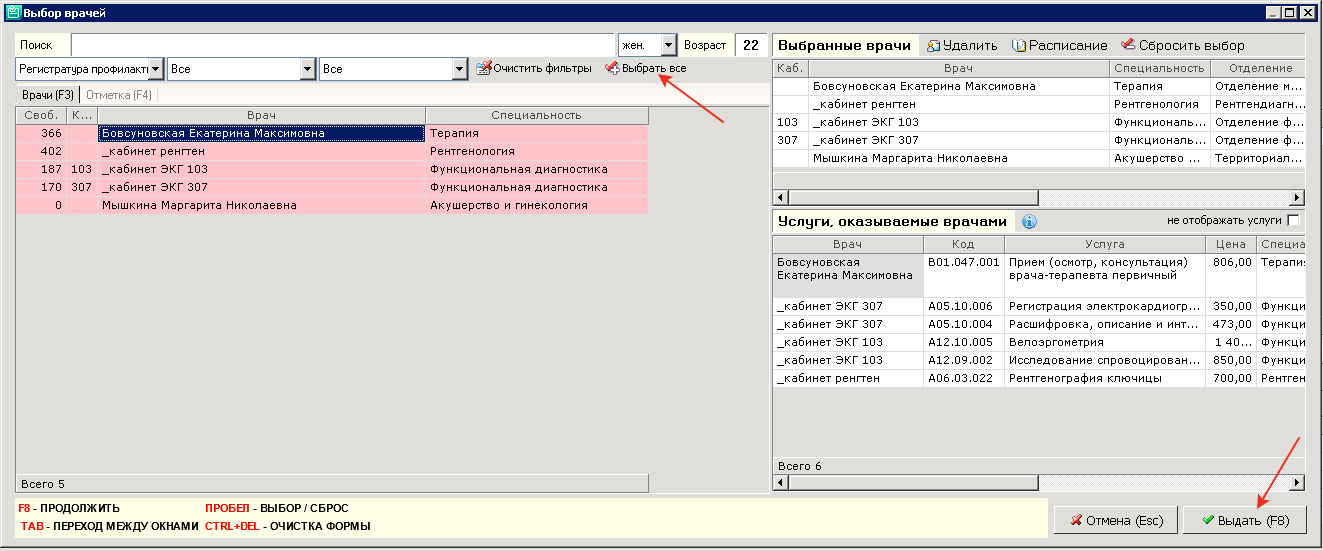 Откроется окно, в котором необходимо выбрать к кому необходимо направить пациента
(двойной клик по врачу).
Можно выбрать всех специалистов кнопкой «Выбрать все». Далее – «Выдать»
ОРГАНИЗАЦИЯ ПОДБОРА НОМЕРКОВ
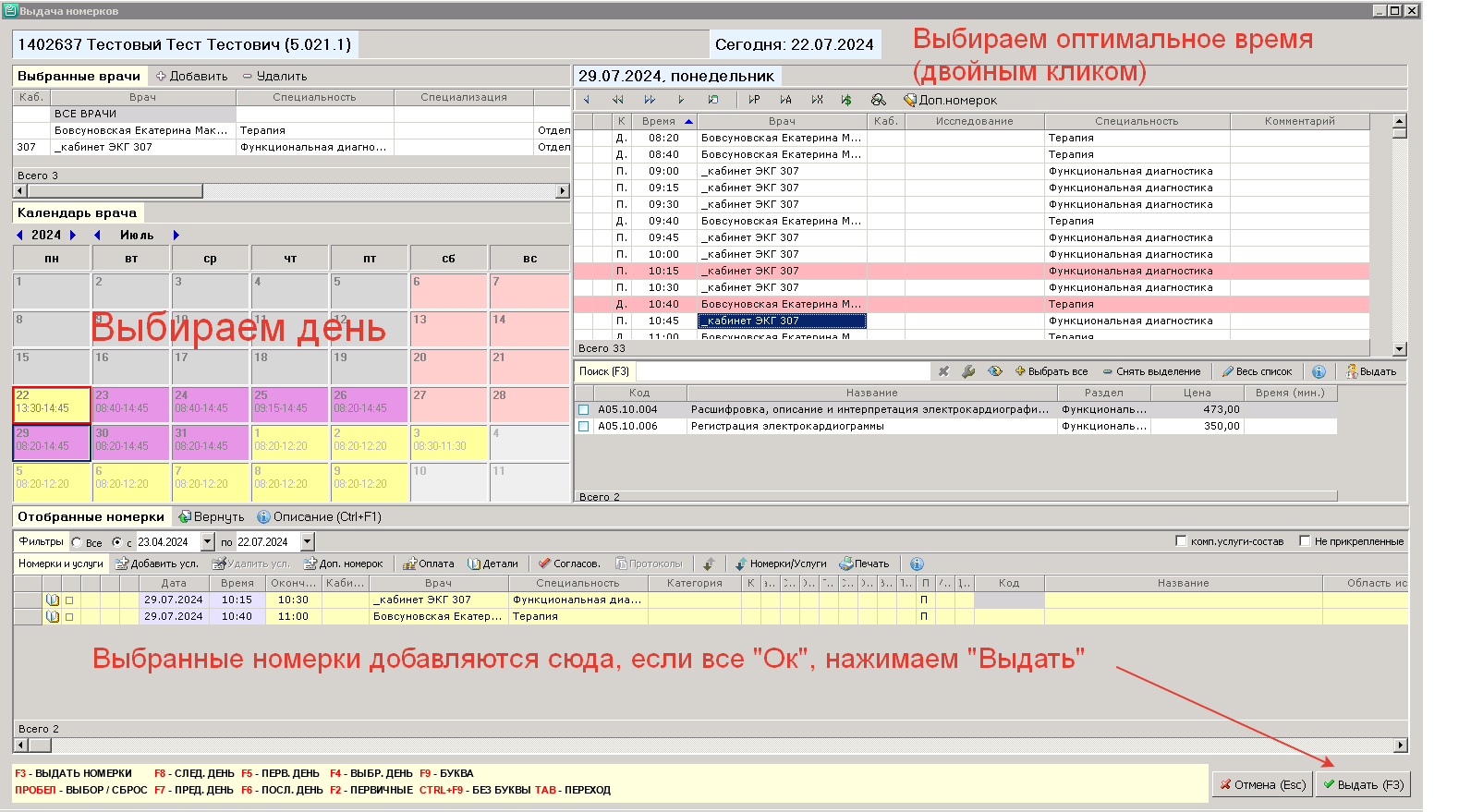 ОТКРЫТИЕ МЭС
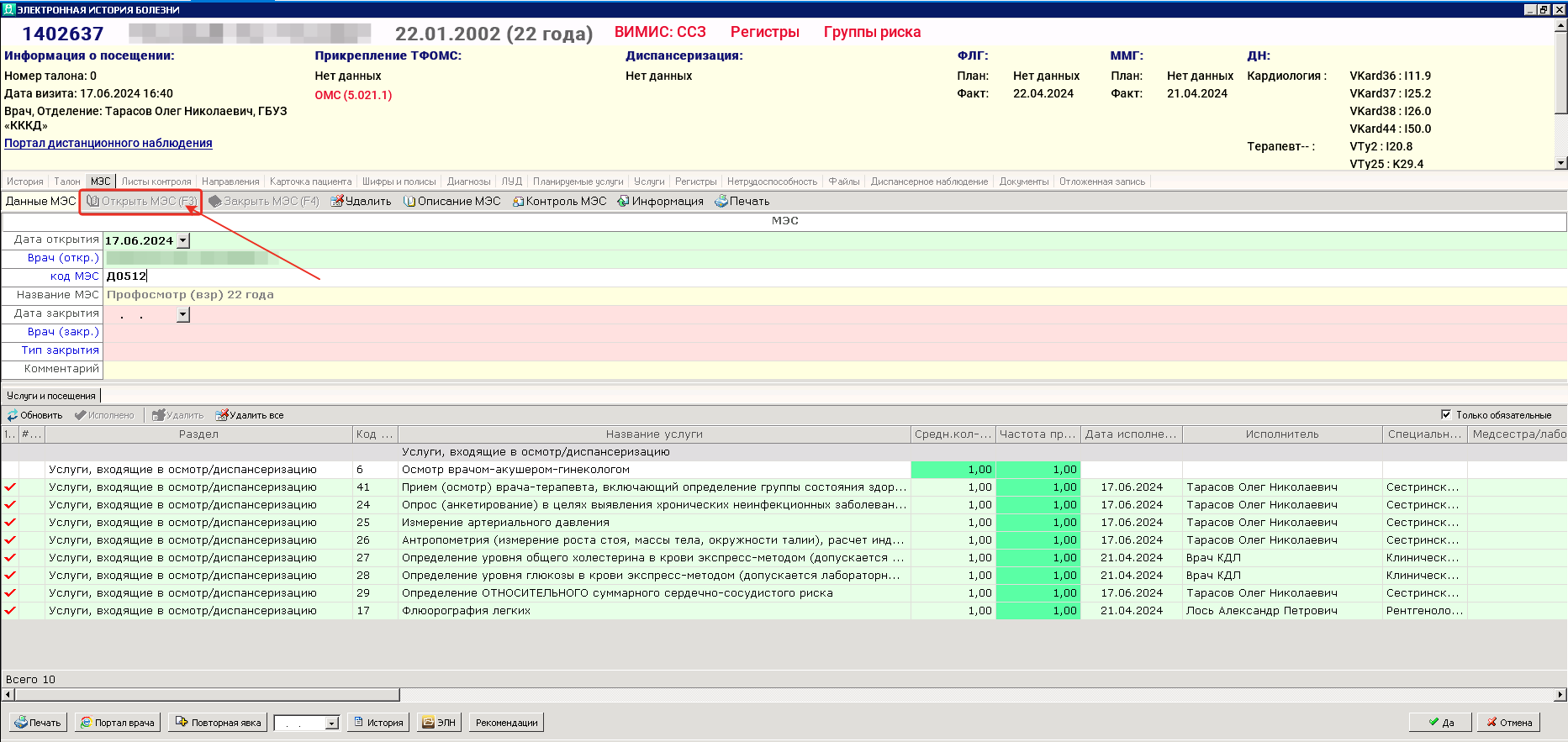 На вкладке «МЭС» необходимо нажать кнопку «Открыть МЭС».
Выбрать необходимую программу профилактического мероприятия.
Перечень необходимых услуг будет загружен автоматически
ОТКРЫТИЕ МЭС
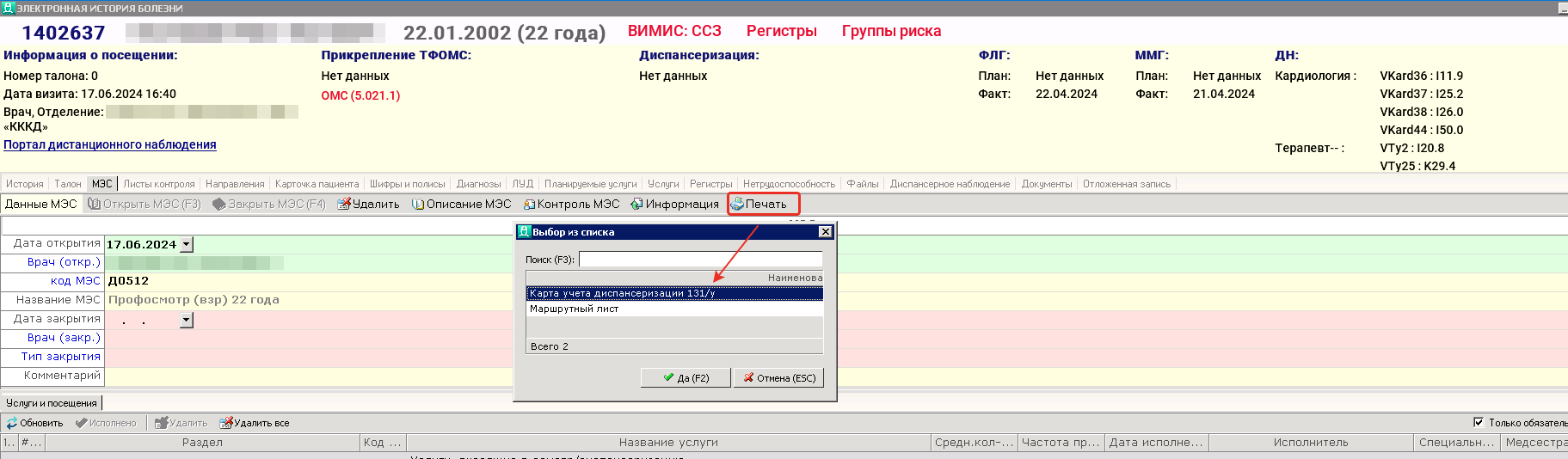 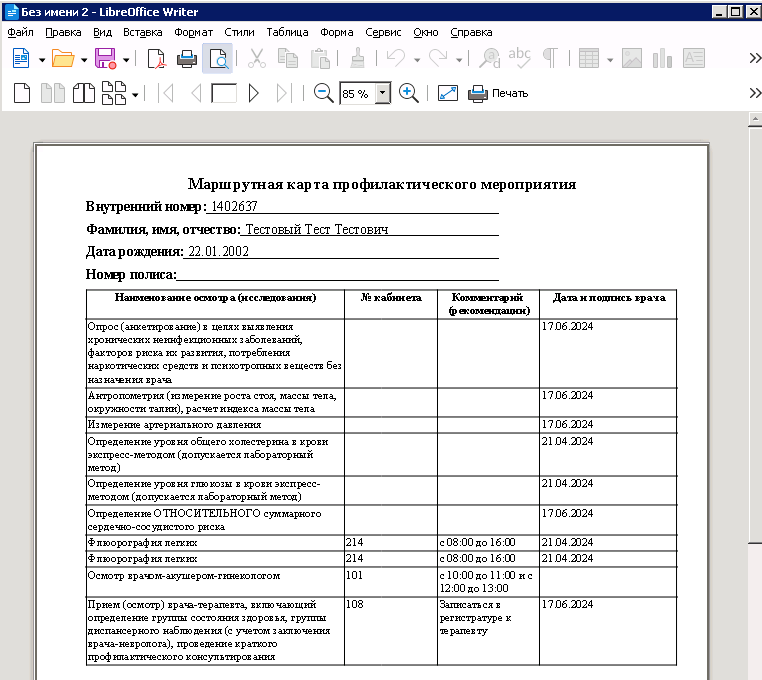 По кнопке «Печать» можно сформировать «Маршрутный лист» и «Карту по форме 131/у»
ЗАКЛЮЧИТЕЛЬНЫЙ ОСМОТР ПО ДИСПАНСЕРИЗАЦИИ
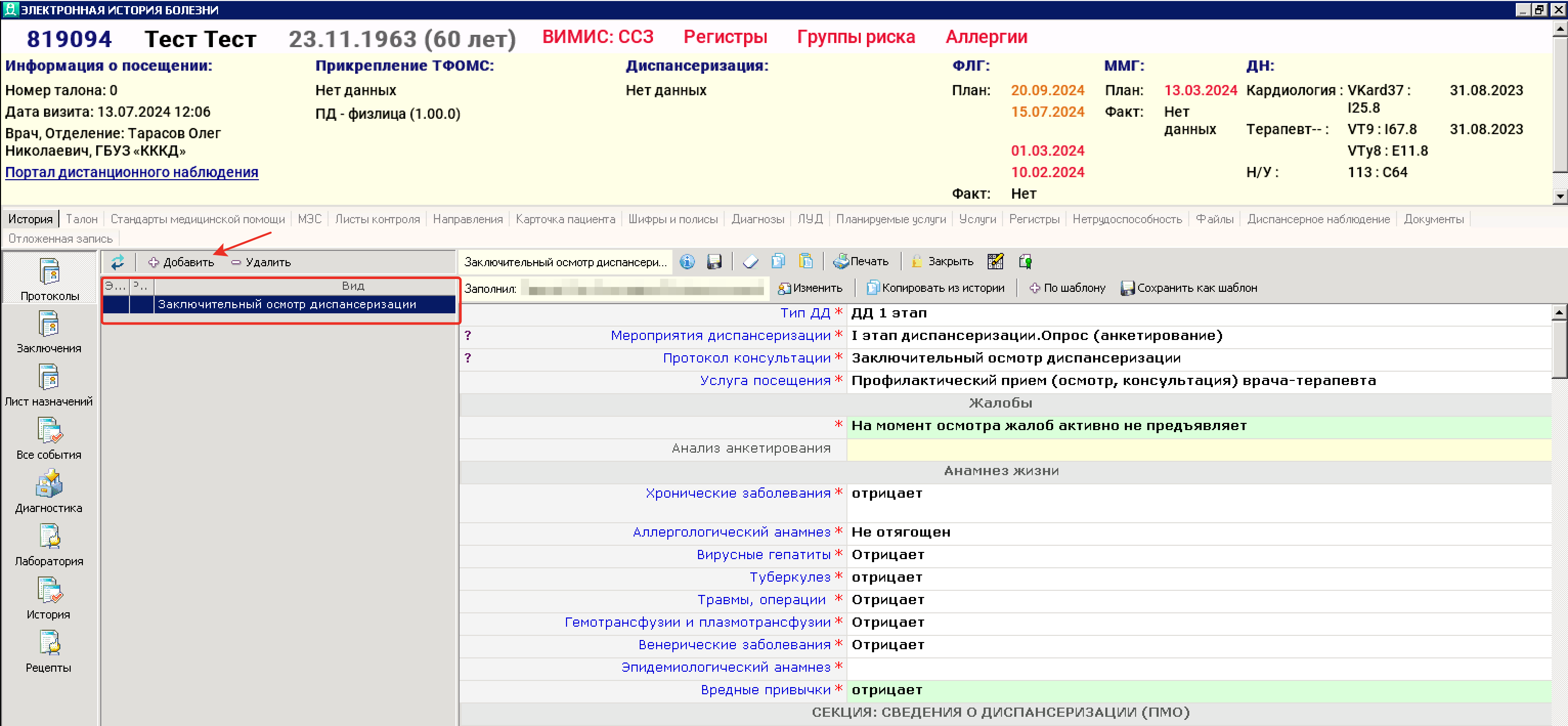 Ссылка на обучение по заполнению протокола
СЭМД
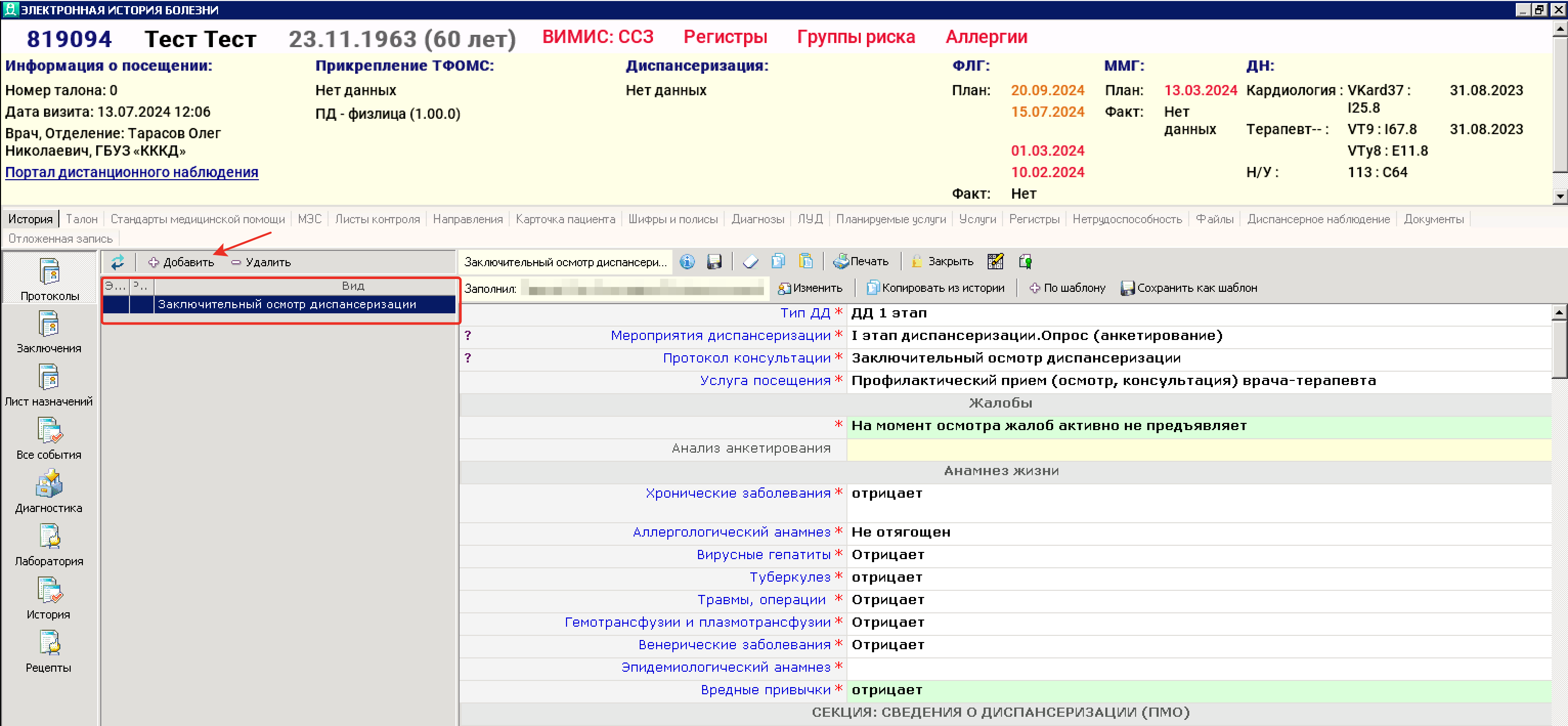 При формировании документа автоматически будет созданы СЭМДЫ:
Сведения о результатах диспансеризации (РЭМД)
Эпикриз по результатам диспансеризации (РЭМД, ВИМИС Профилактика)
! Обязательным условием для выгрузки – заполнение карточки пациента, стат. талона и подписание ЭЦП
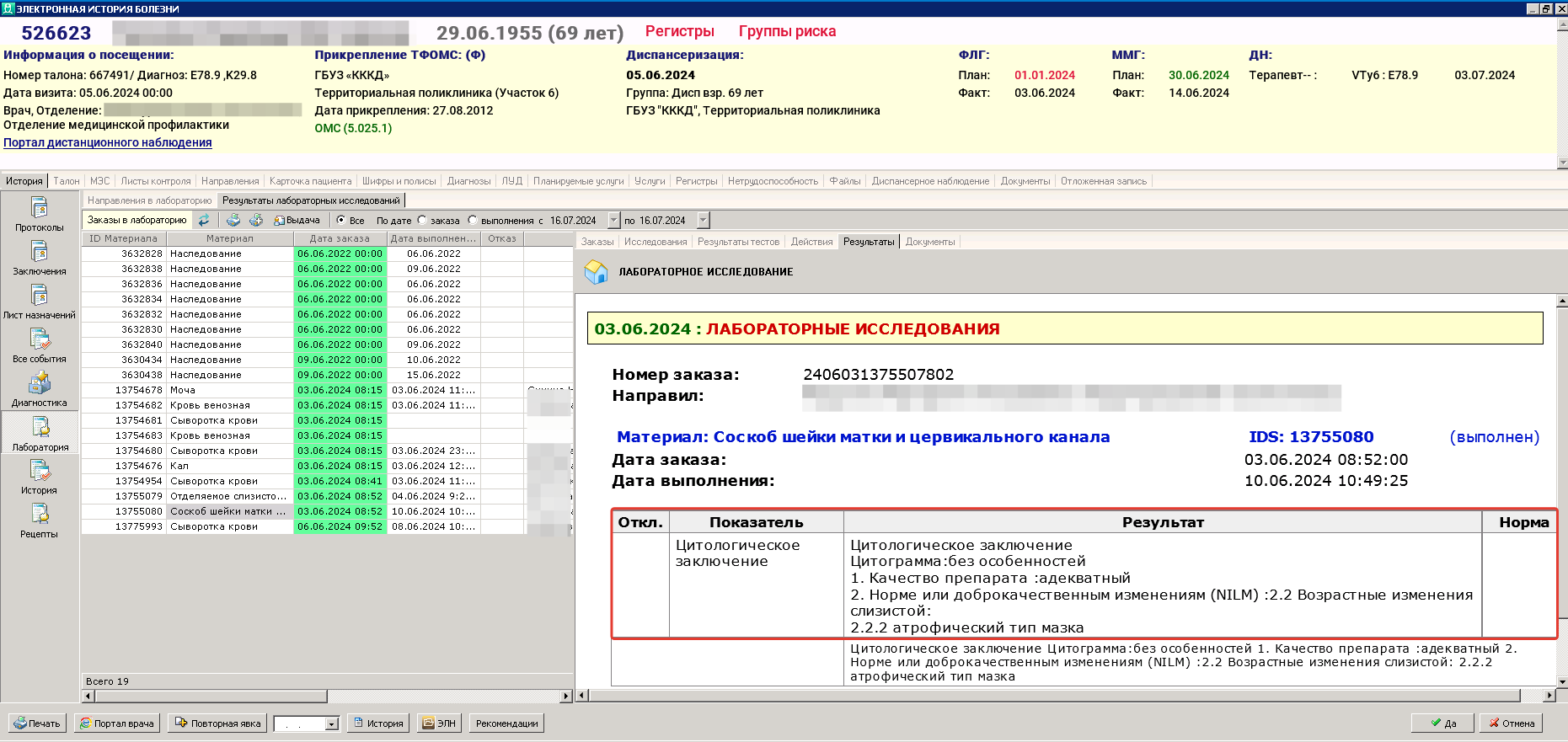 ИНФОРМАЦИЯ ДЛЯ IT СПЕЦИАЛИСТА
1. (46) – (7) Поиск выполненных услуг у пациента. За какой период искать. 
2. Для ЛАБ исследований проставляется врач - Врач КДЛ - должен быть в БД с кодом "-110"
3. (46)-(6) Услуги лечащего врача/медсестры в МЭС
4. Связка мероприятий МЭС с услугами в МИС проставляется в АРМ "Экономист" - Справочники - Соответствия работ и услуг ЛПУ номенклатуре МЗ
5. (46)-(8) Услуги со статусом паталогия - НЕ направлять на 2ой этап
https://zdrav42.evateam.ru/docs/kardio/DOC-000100#vedenie-mes
ФОРМИРОВАНИЕ УСЛУГ НА ОПЛАТУ
1. ЗАКРЫТИЕ МЭС
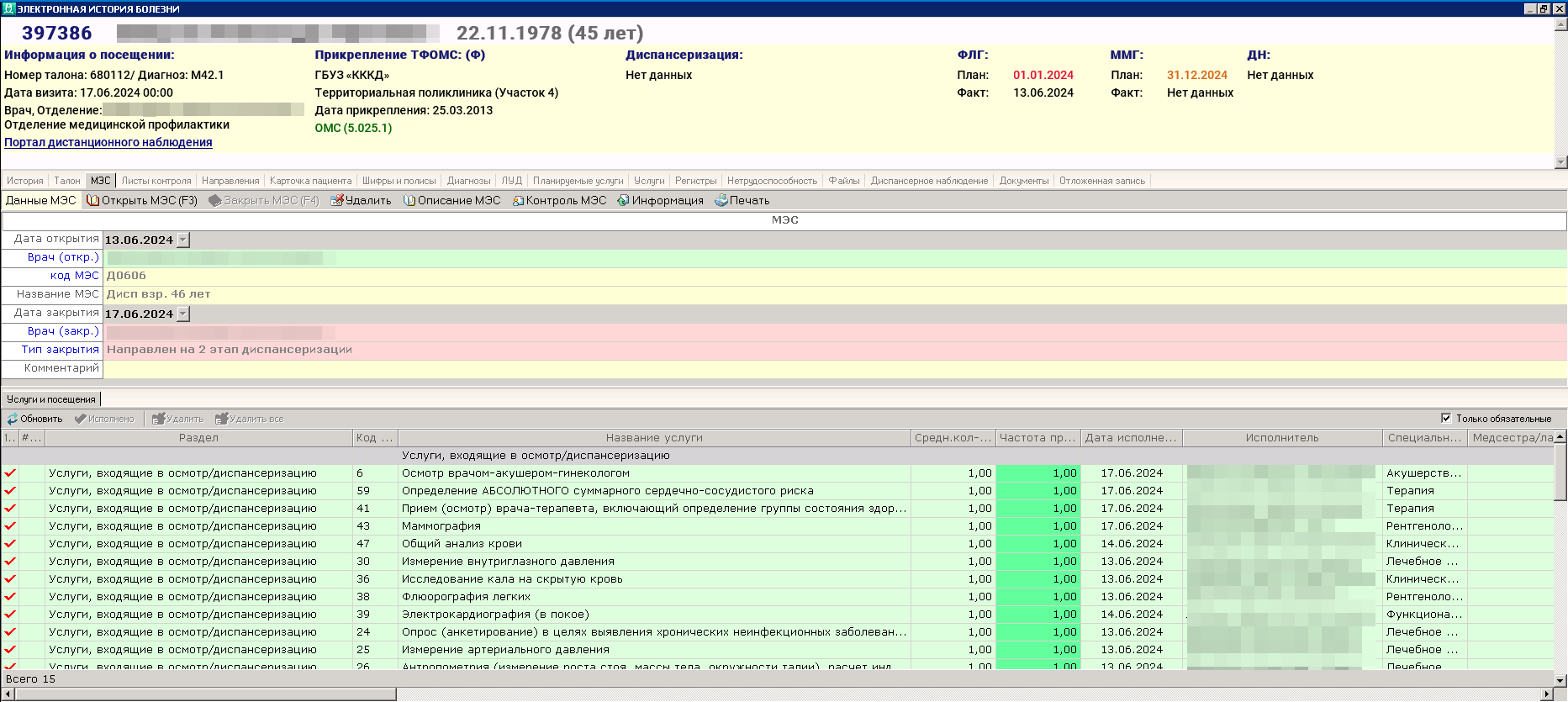 При завершении диспансеризации, на вкладке «МЭС» необходимо нажать кнопку «Закрыть МЭС».
!Обязательно наличие заключительного протокола по диспансеризации и анкеты. В противном случае программа выдаст ошибку.
ФОРМИРОВАНИЕ УСЛУГ НА ОПЛАТУ
2. НЕОБХОДИМО ЗАПОЛНИТЬ ТАЛОН
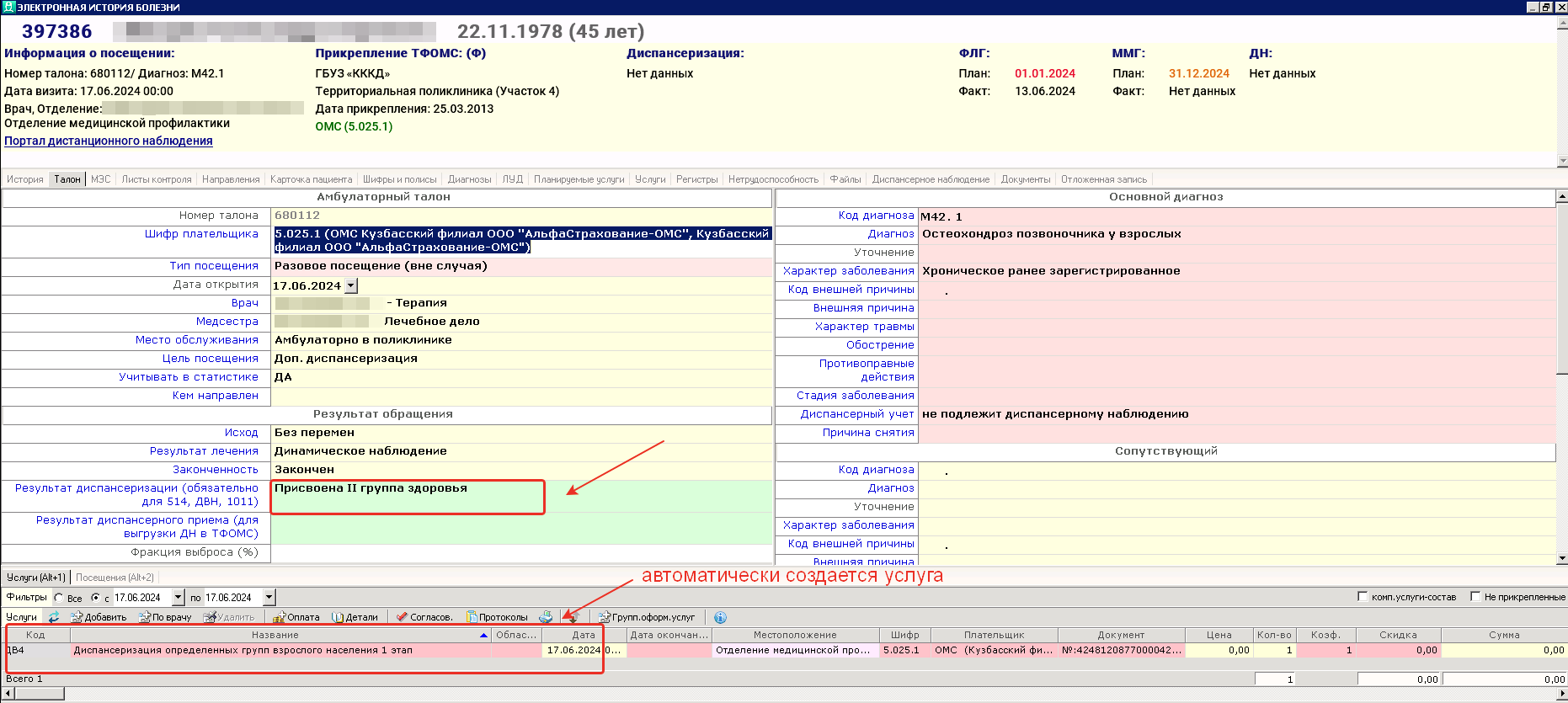 После заполнения талона услуга на оплату будет сгенерирована автоматически
ФОРМИРОВАНИЕ УСЛУГ НА ОПЛАТУ
3. СБОР СЧЕТА И ПЕРЕДАЧА РЕЕСТРА НА ОПЛАТУ
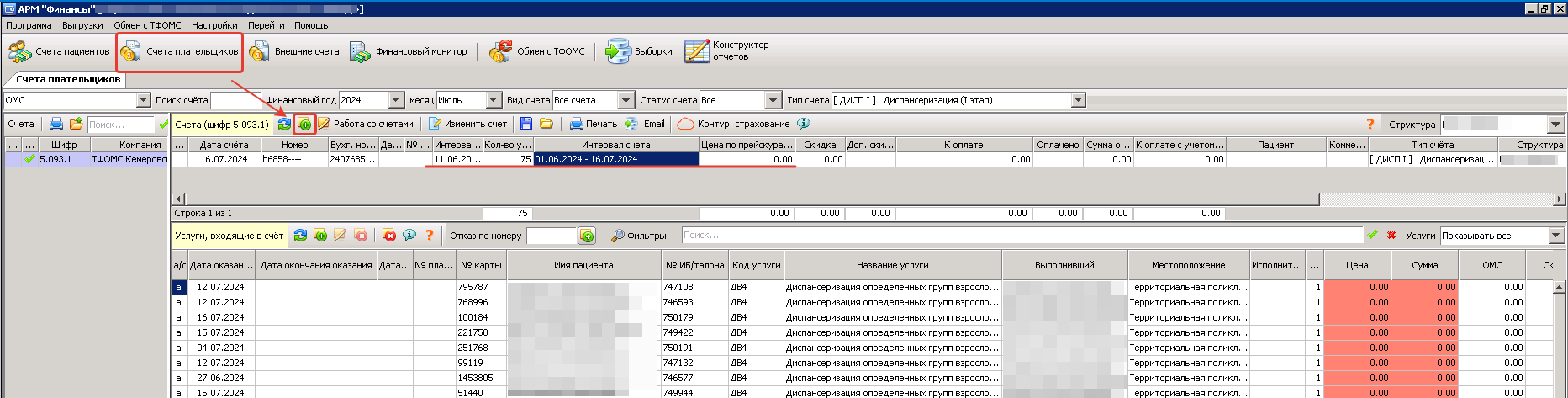 СПИСКИ ПАЦИЕНТОВ
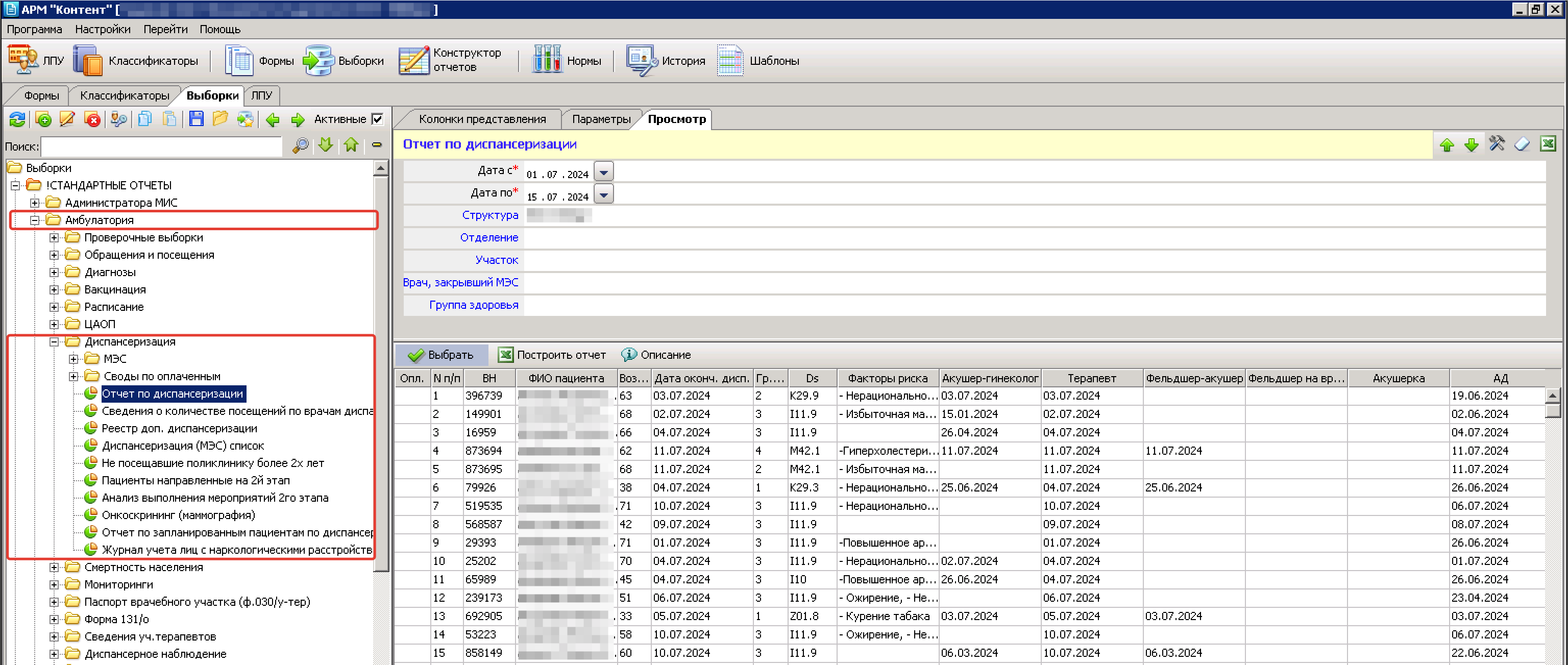 В АРМ «Контент» имеется блок отчетов по разделу «Диспансеризация»
Доступ к АРМ «Контент» выдается по запросу ИТ администратора
СПИСКИ ПАЦИЕНТОВ
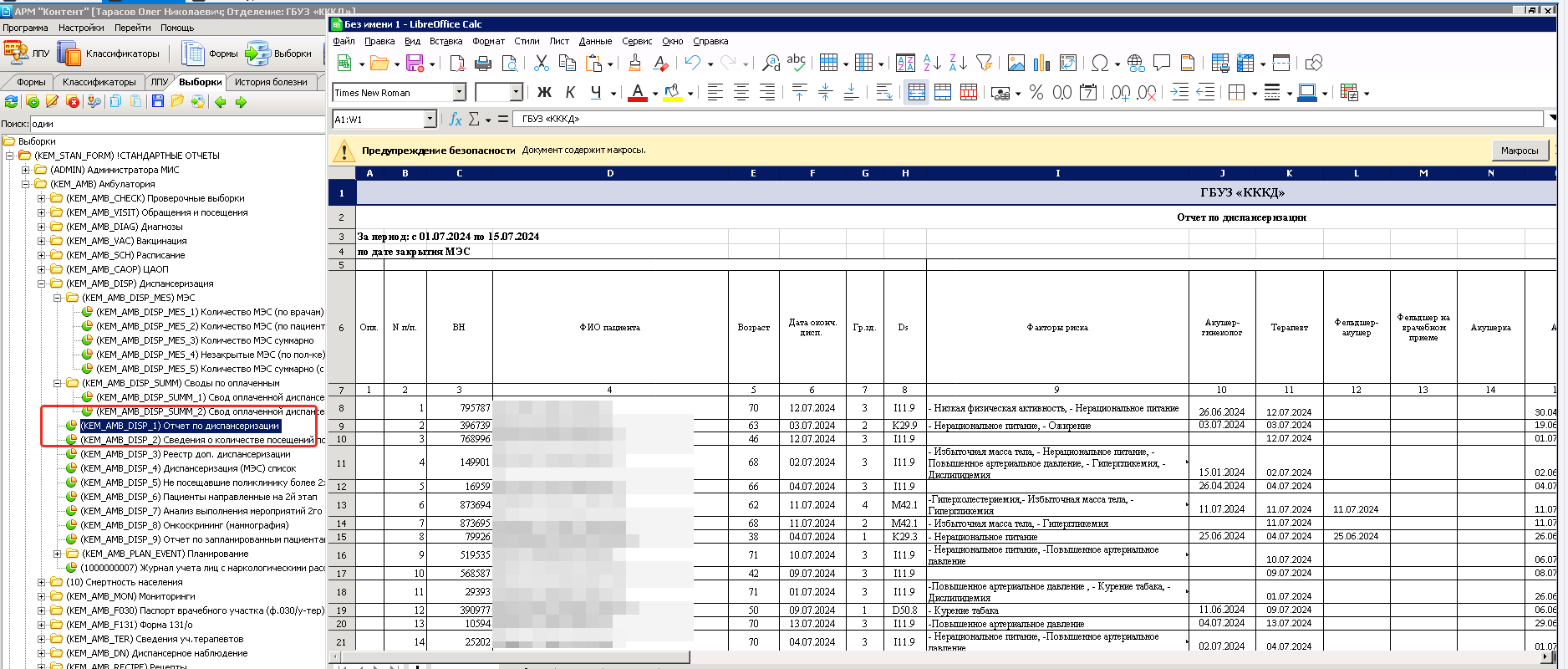 В АРМ «Контент». Отчет по пациентам направленных на 2й этап и диспансеризации и контроль срока прохождения 2го этапа диспансеризации
СПИСКИ ПАЦИЕНТОВ
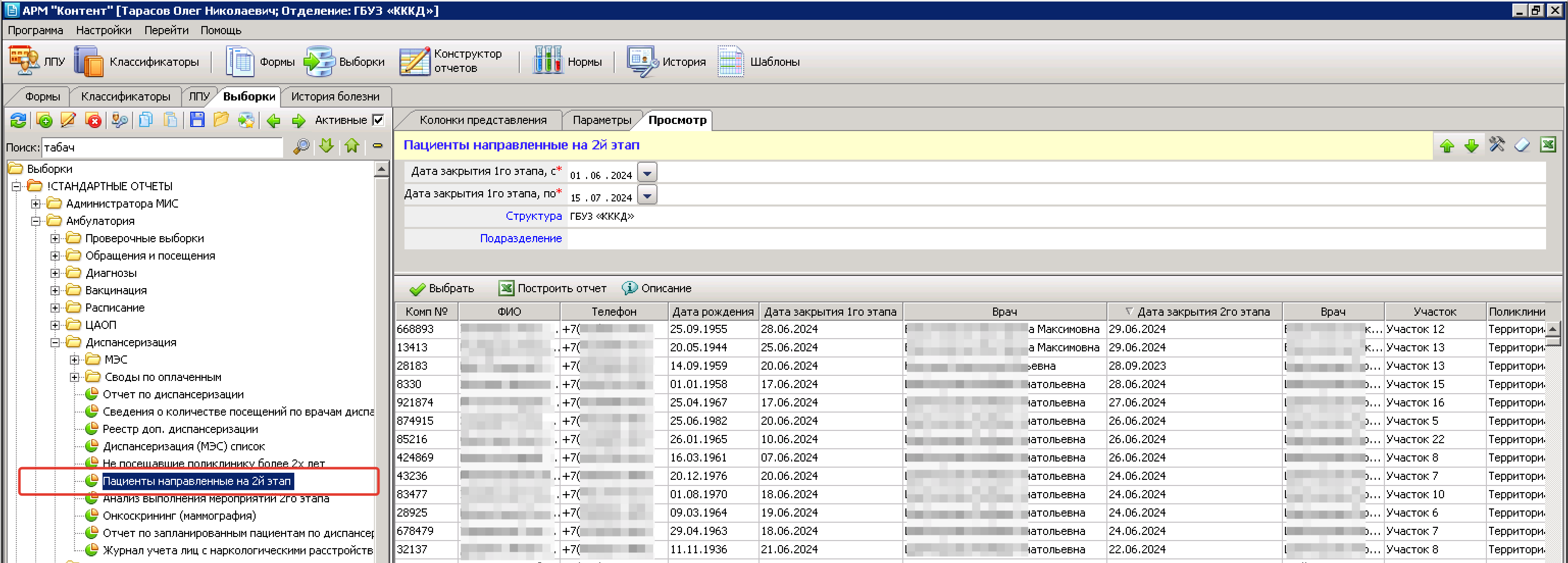 В АРМ «Контент». Отчет по пациентам направленных на 2й этап и диспансеризации и контроль срока прохождения 2го этапа диспансеризации
СПИСКИ ПАЦИЕНТОВ
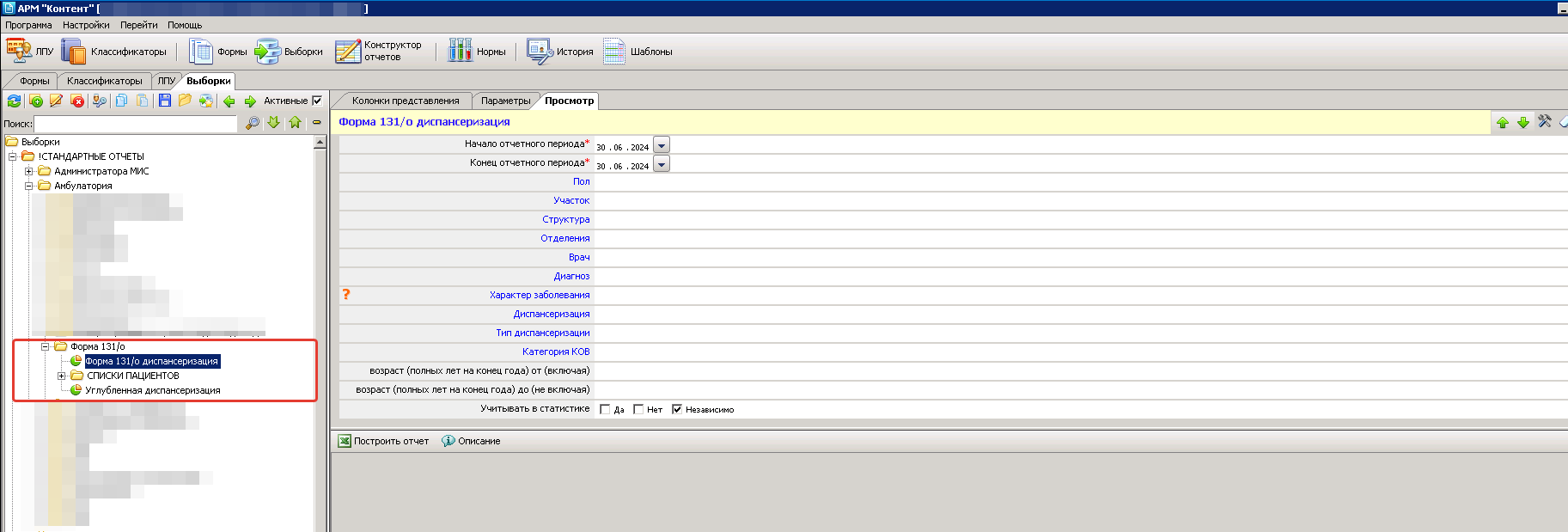 В АРМ «Контент» имеется блок отчетов по форме 131/О
СПИСКИ ПАЦИЕНТОВ
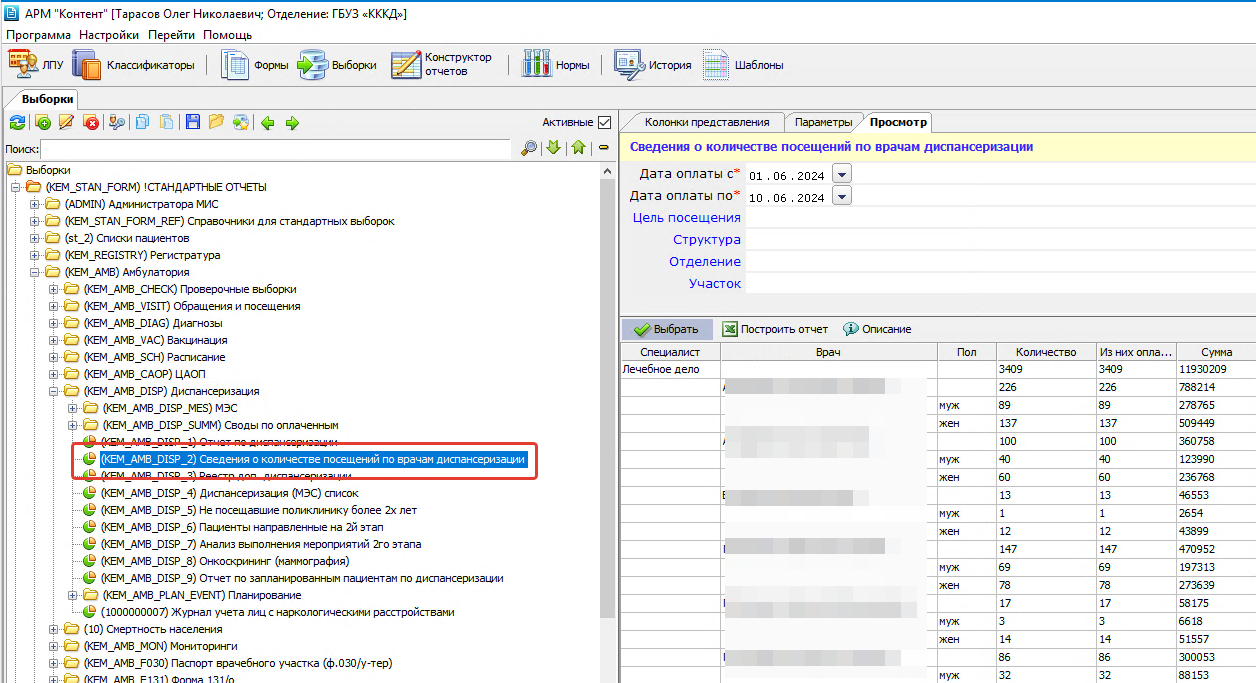 СПИСКИ ПАЦИЕНТОВ
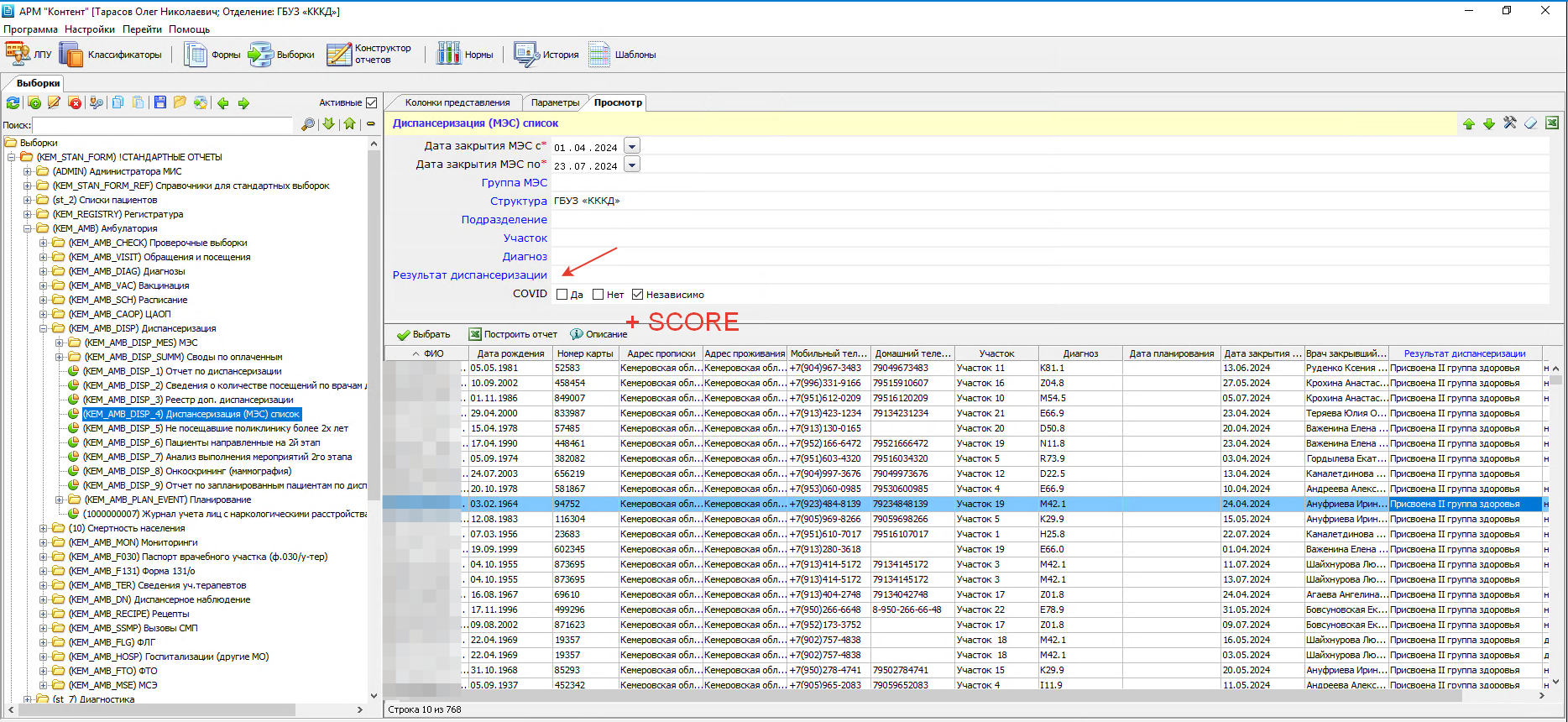 СПИСКИ ПАЦИЕНТОВ
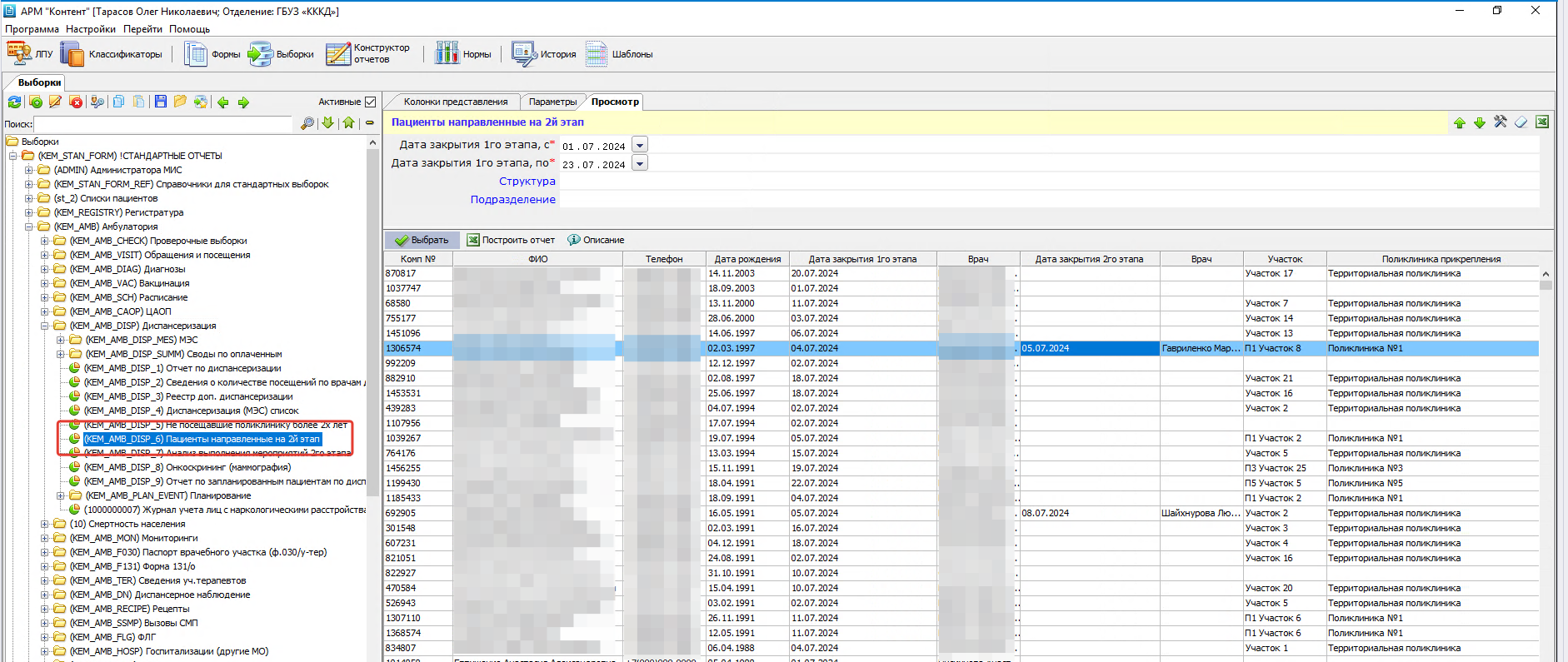 СПИСКИ ПАЦИЕНТОВ
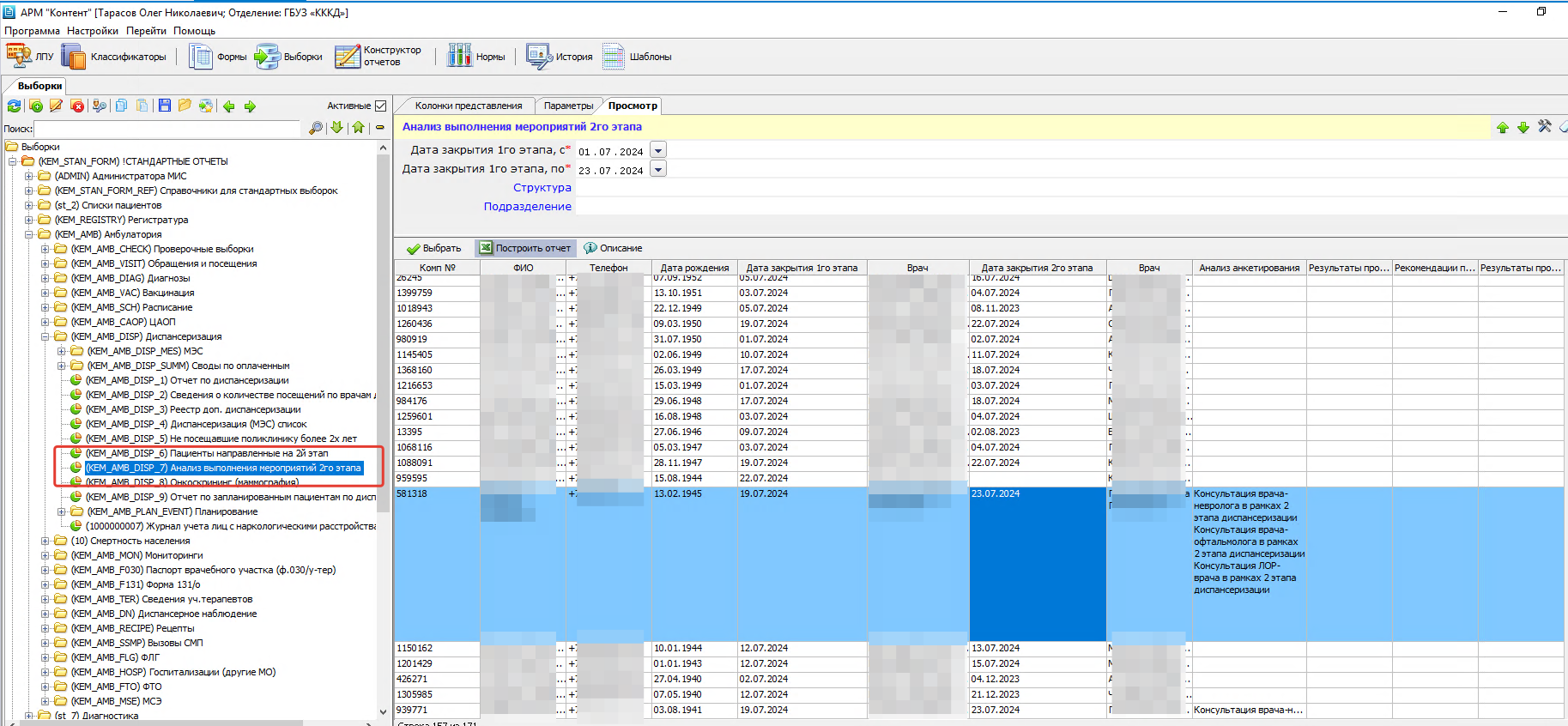 СПИСКИ ПАЦИЕНТОВ
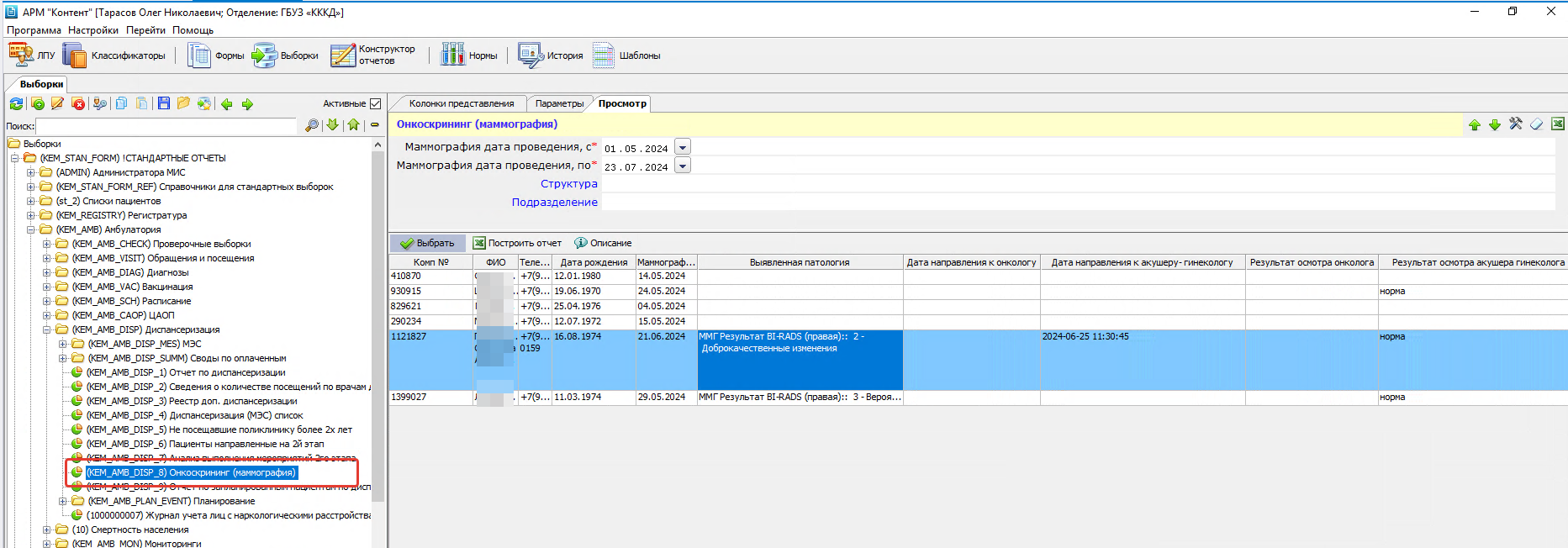 Журнал учета лиц с наркологическими расстройствами
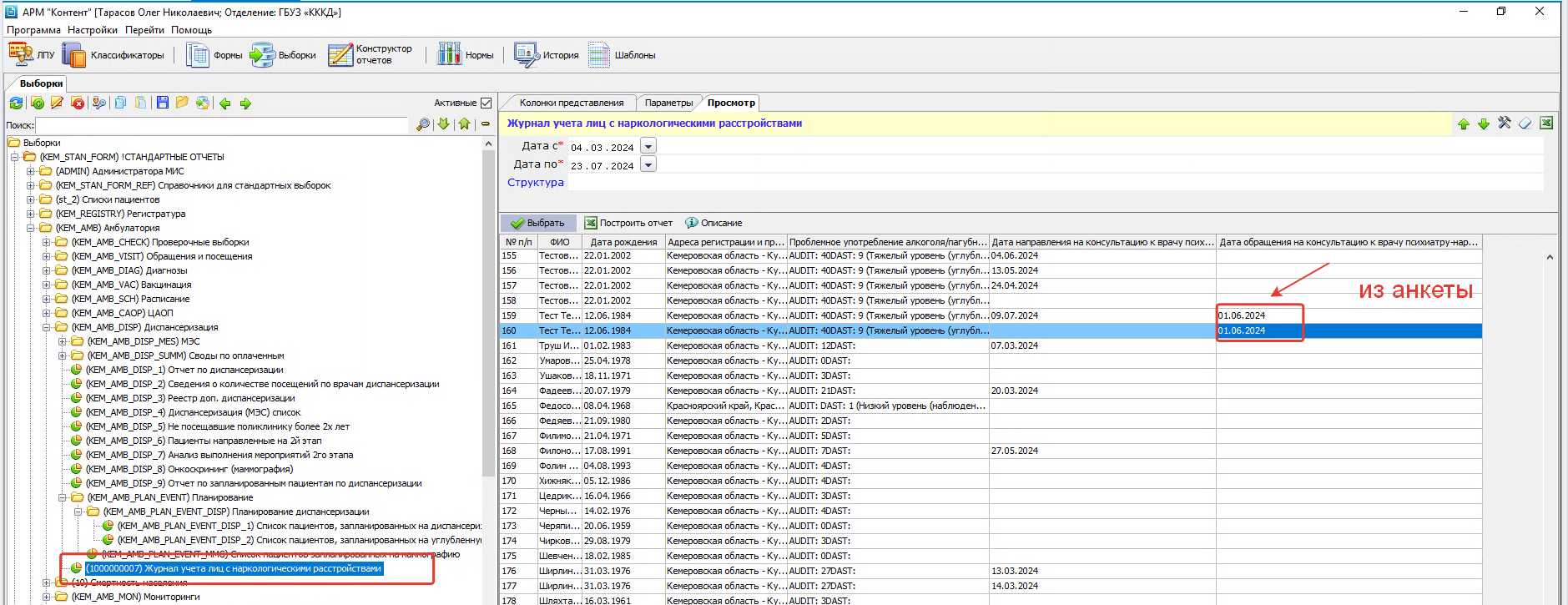 Отметка о прохождение психиатра-нарколога
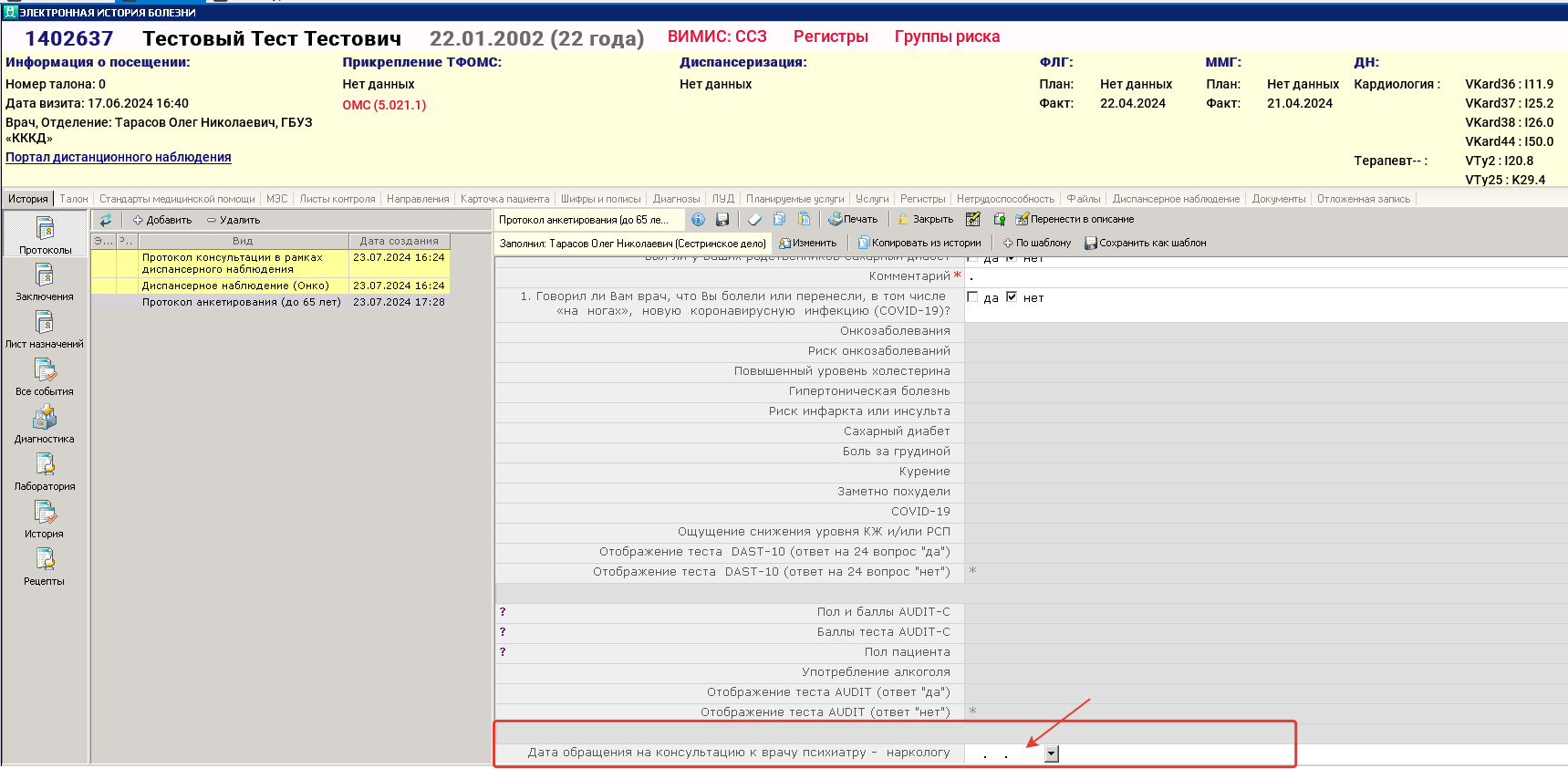 Журнал учета пациентов с табачной зависимостью
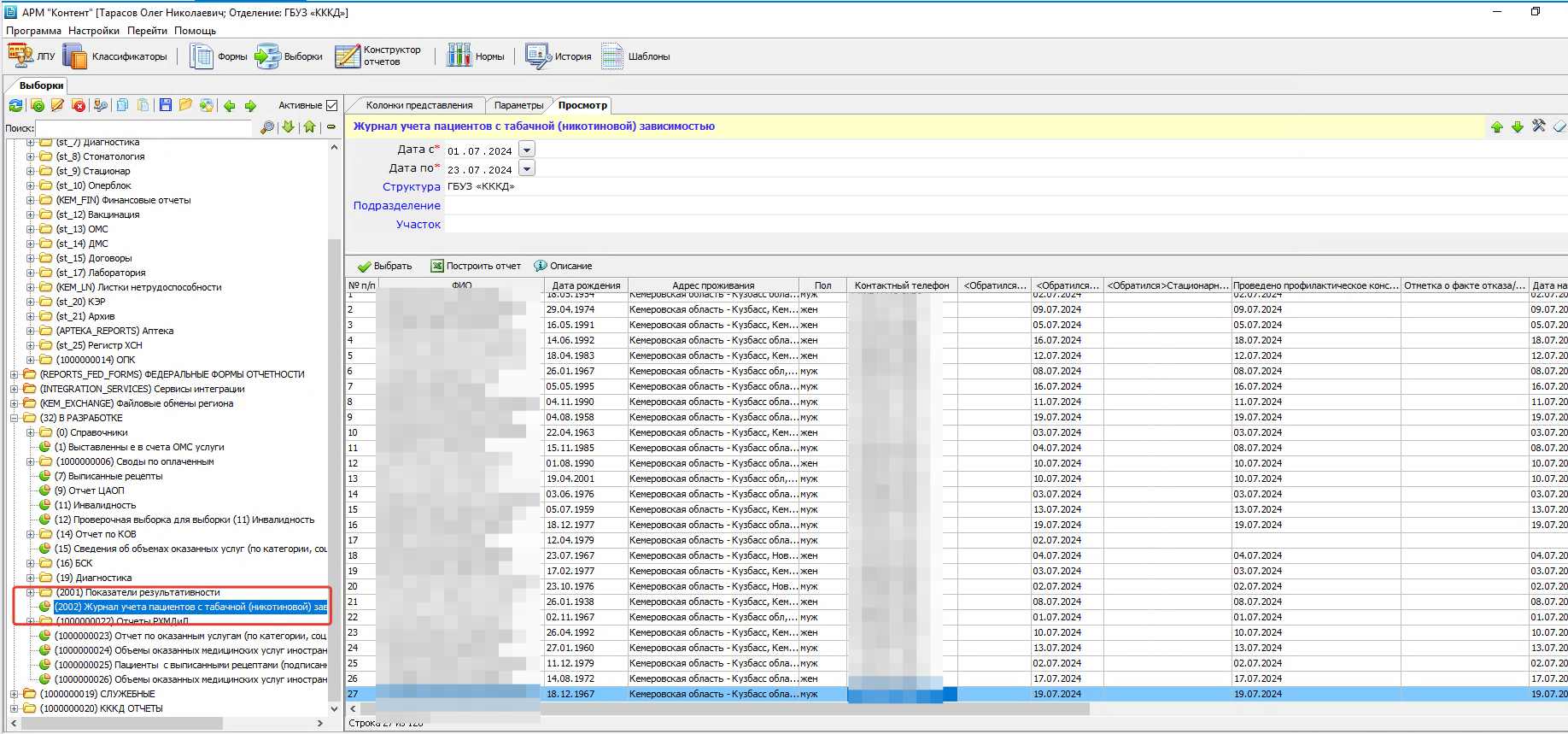 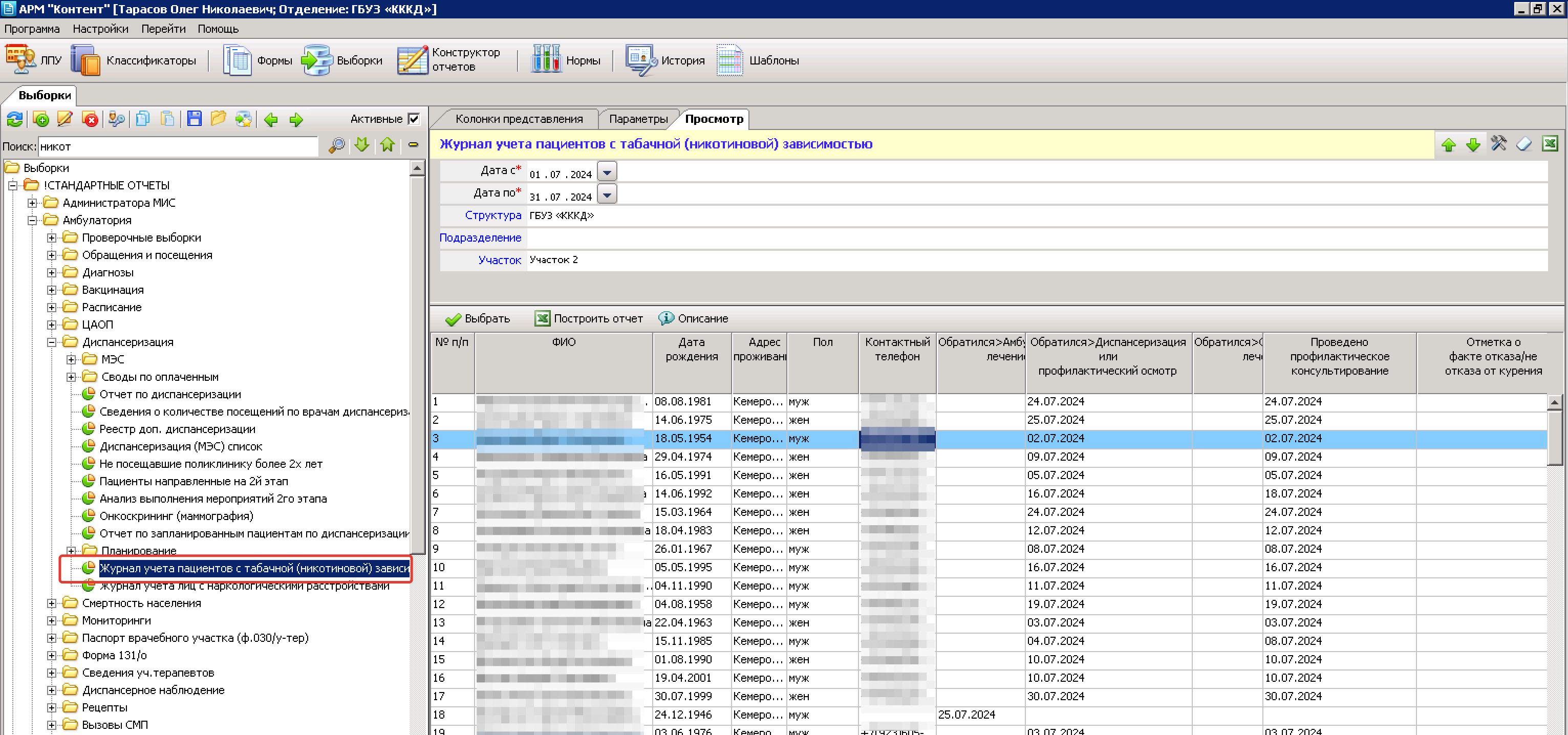 В амбулатории и стационаре   факт проставляется при указании диагноза в талоне
ЗАПИСЬ ЧЕРЕЗ ЕПГУ НА ДИСПАНСЕРИЗАЦИЮ
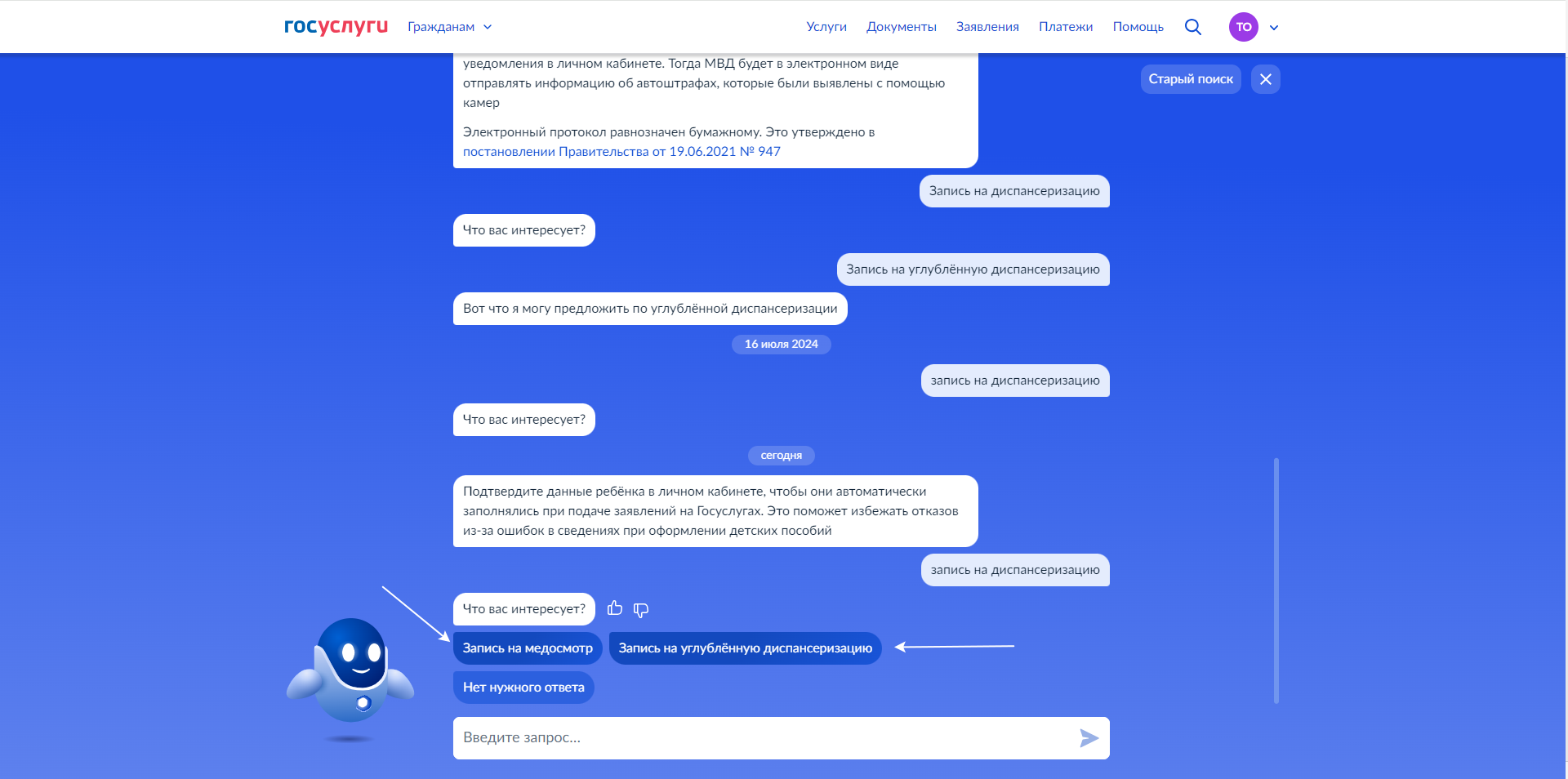 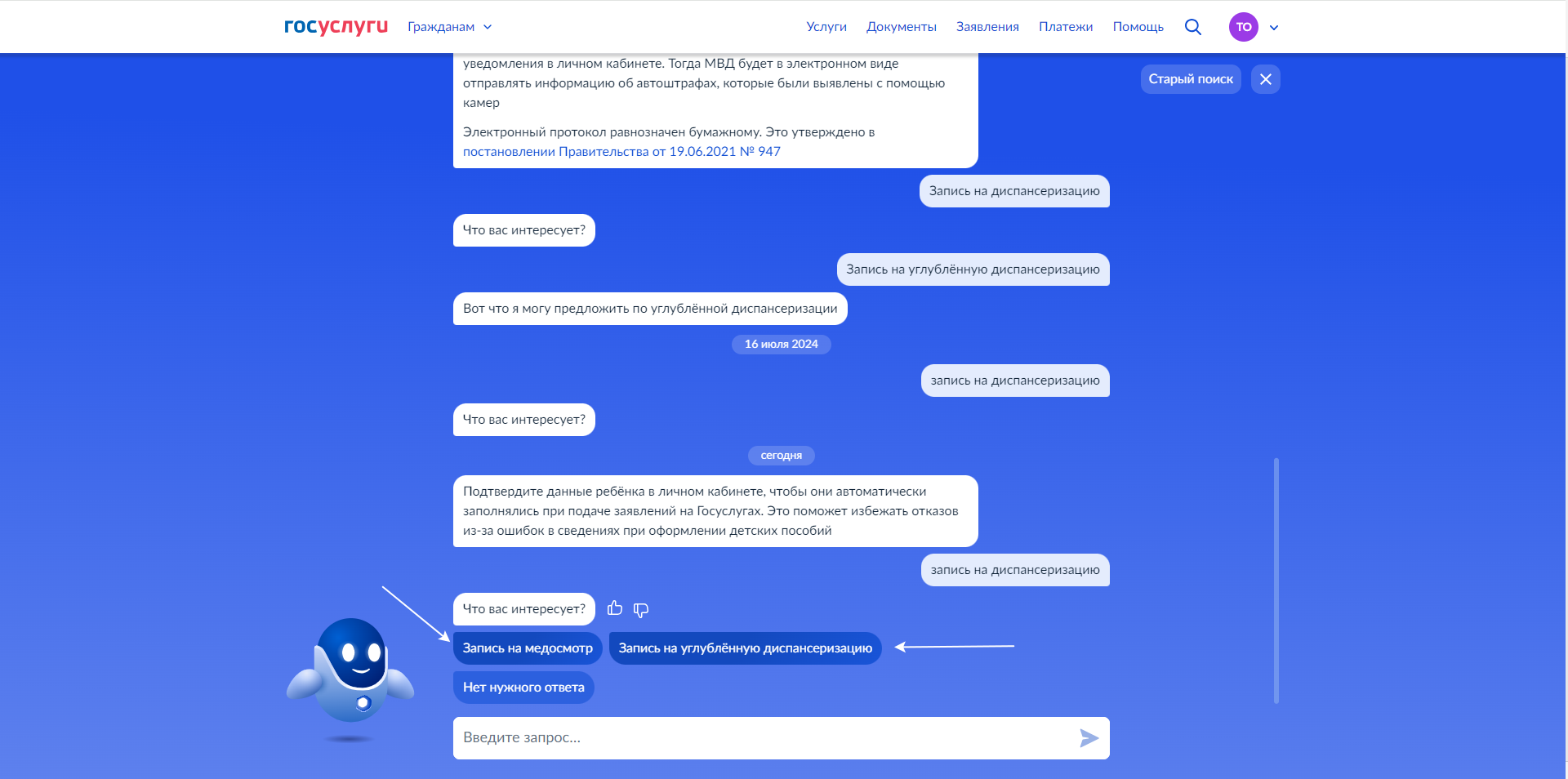 ФАЙЛОВЫЕ ОБМЕНЫ РЕГИОНА. СТАЦИОНАР ЭКСТРЕННАЯ И ПЛАНОВАЯ ГОСПИТАЛИЗАЦИЯ
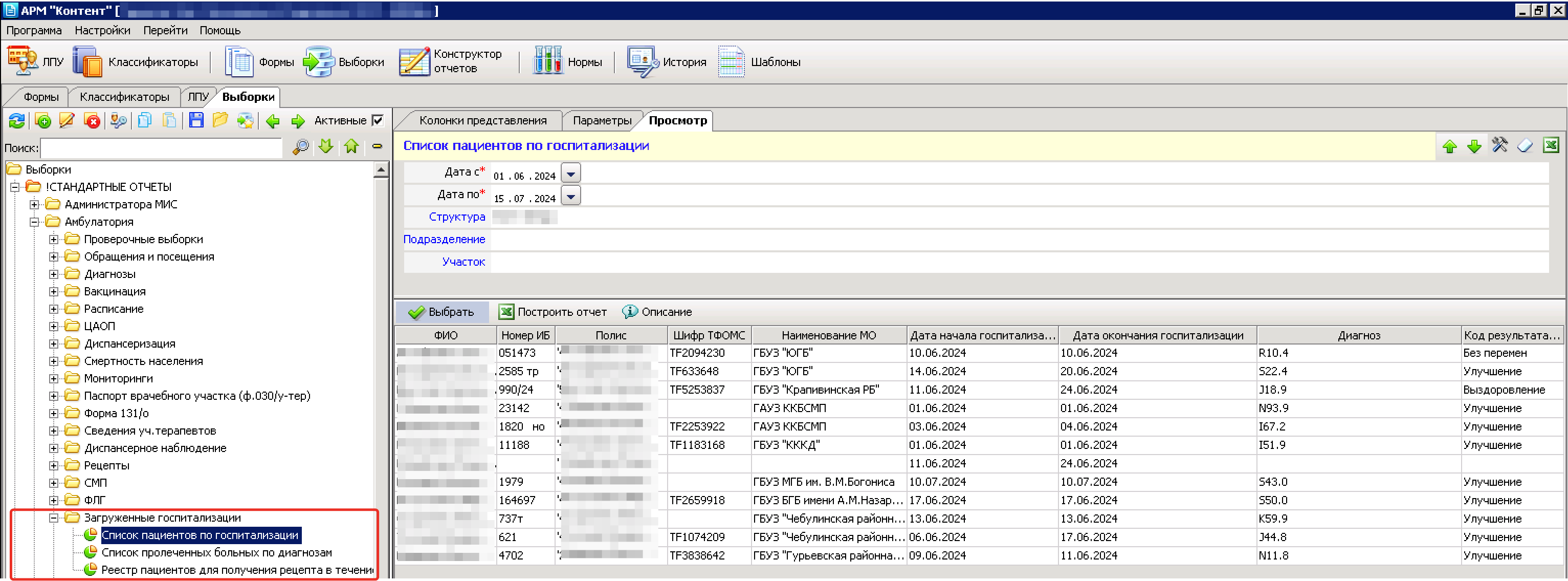 В АРМ «Контент» имеется блок отчетов по разделу «Загруженные госпитализации»
Ежедневное формирование списков по участкам пациентов, которые были экстренно госпитализированы и выписаны. Анализ причин госпитализации, активное приглашение и патронаж пациентов. Цель – предупреждение повторных госпитализаций, диспансерное наблюдение хроников.
ПОРТАЛ ВРАЧА – РЕГИОНАЛЬНАЯ ЭЛЕКТРОННАЯ КАРТА ПАЦИЕНТА, СОДЕРЖАЩАЯ ДАННЫЕ СО ВСЕХ МО ОБАЛСТИ, КУДА ОБРАЩАЛСЯ ПАЦИЕНТ
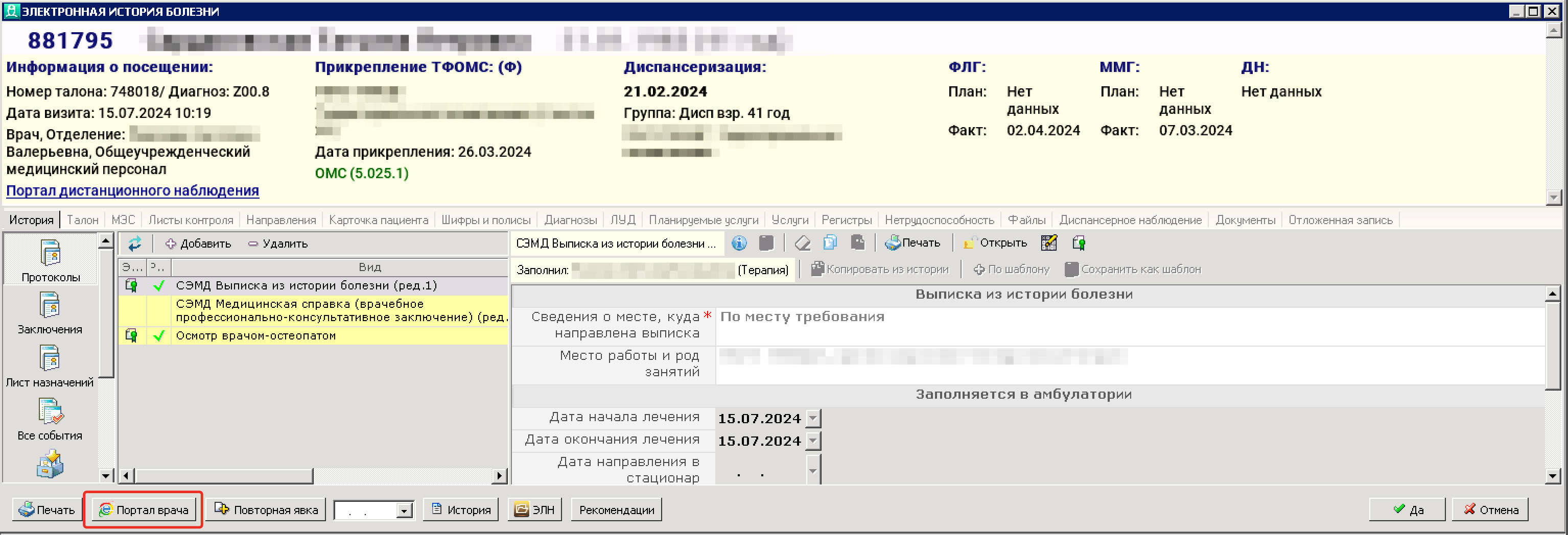 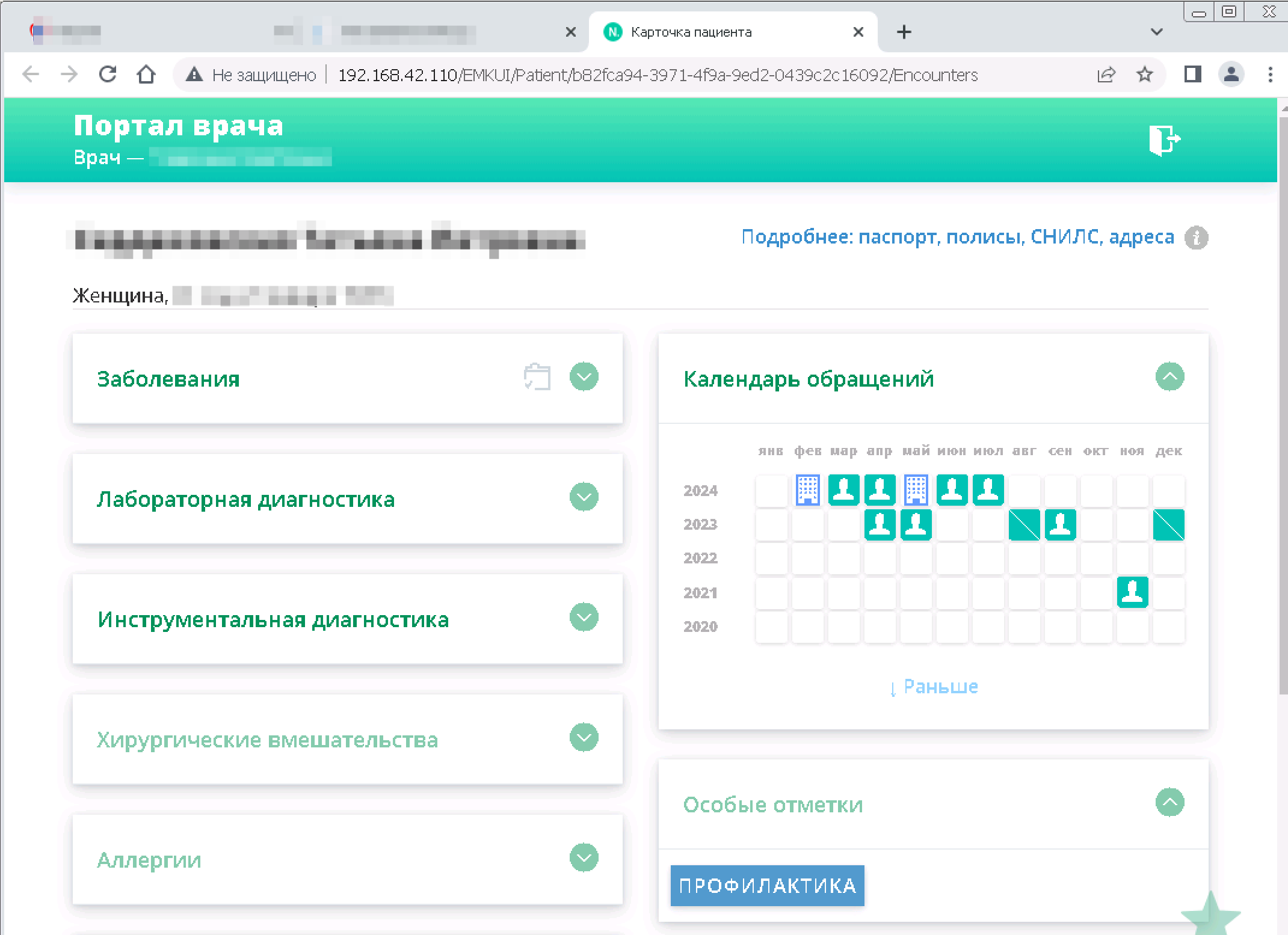 Доступ к региональный медицинской карте предоставляется:
Доступ запрашивает врач (внесен в ФРМР)
Данный врач открыл случай медицинского обслуживания
Доступ предоставляется на срок 180 дней
ФАЙЛОВЫЕ ОБМЕНЫ РЕГИОНА. СКОРАЯ ПОМОЩЬ
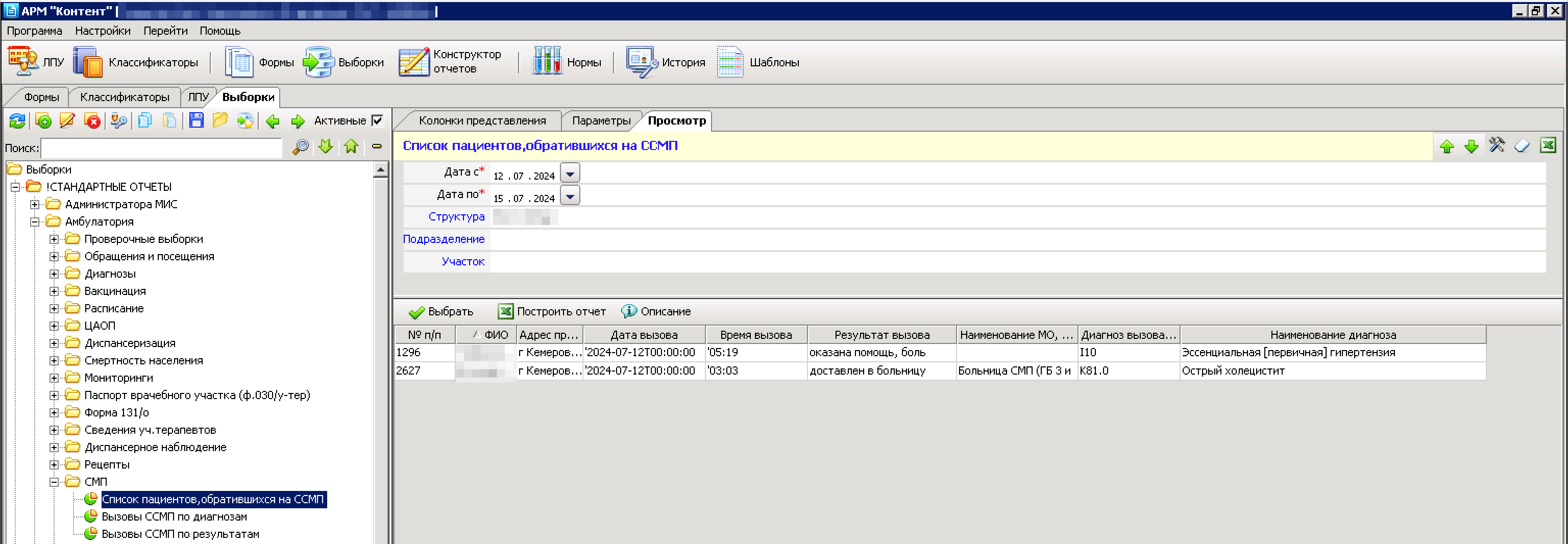 В АРМ «Контент» имеется блок отчетов по разделу «СМП» Вызовы СМП
Ежедневное формирование списков по участкам пациентов, которые вызывали скорую помощь накануне. Анализ причин вызовов, активное приглашение и патронаж пациентов. 
Цель – предупреждение повторных вызовов, диспансерное наблюдение хроников.
СППВР ДЛЯ ПАЦИЕНТОВ С БСК
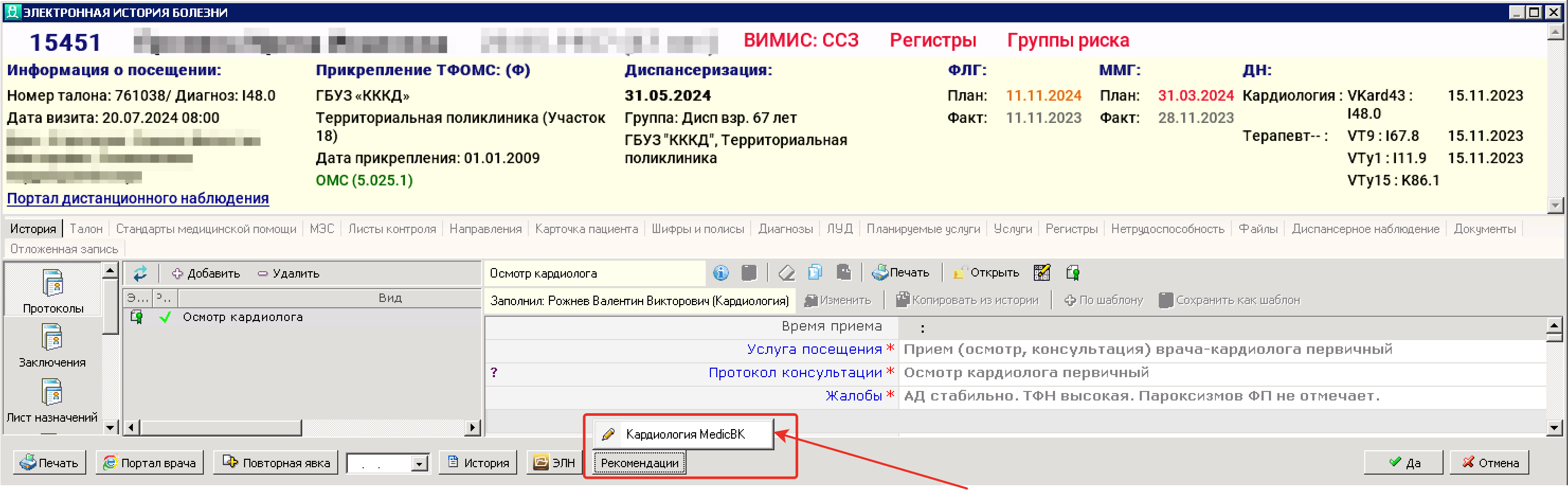 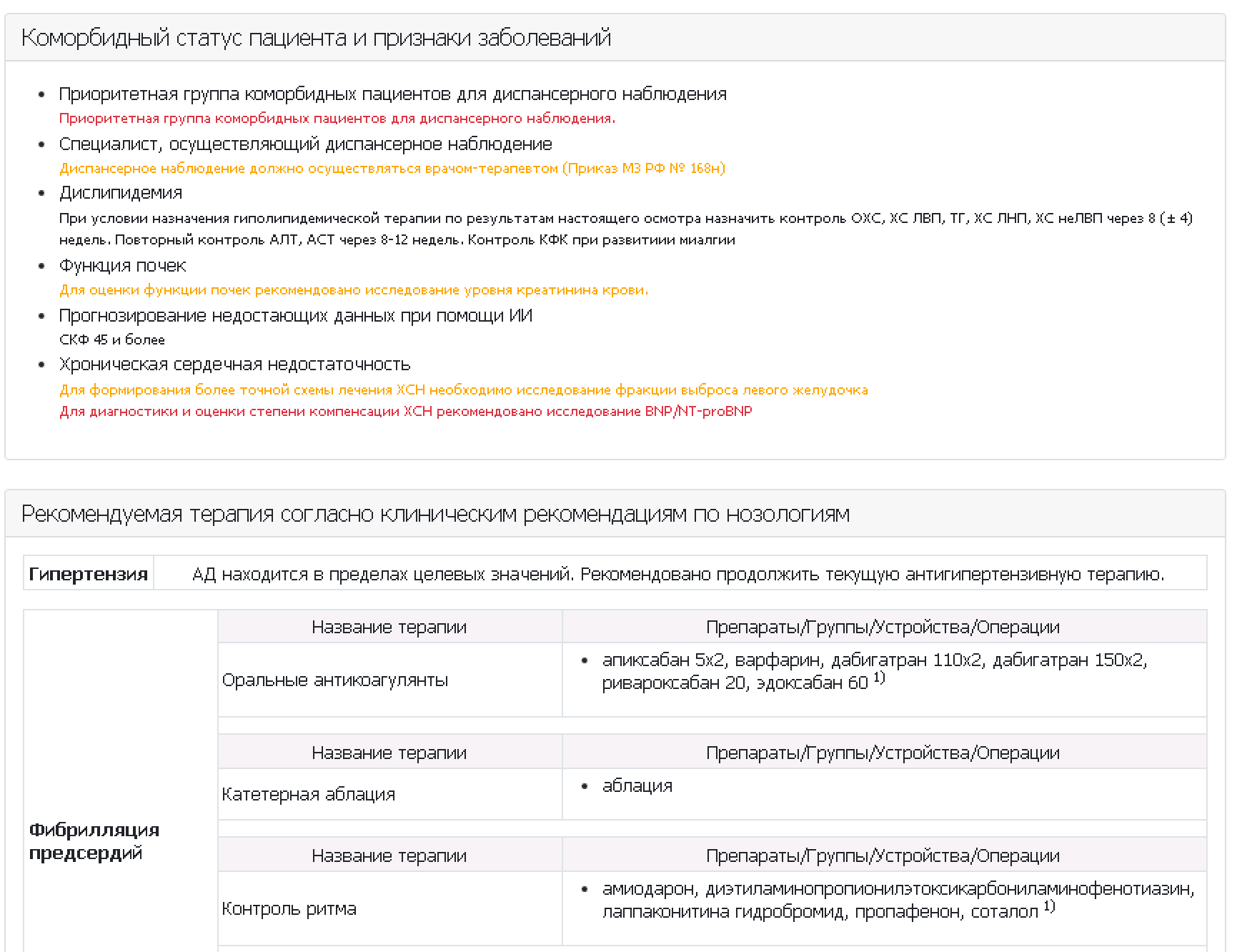 В МИС подключен к сервису СППВР для формирования автоматических рекомендаций по лечению пациентов с БСК на основе всех электронных документов пациента собранных со всех МО Кемеровской области
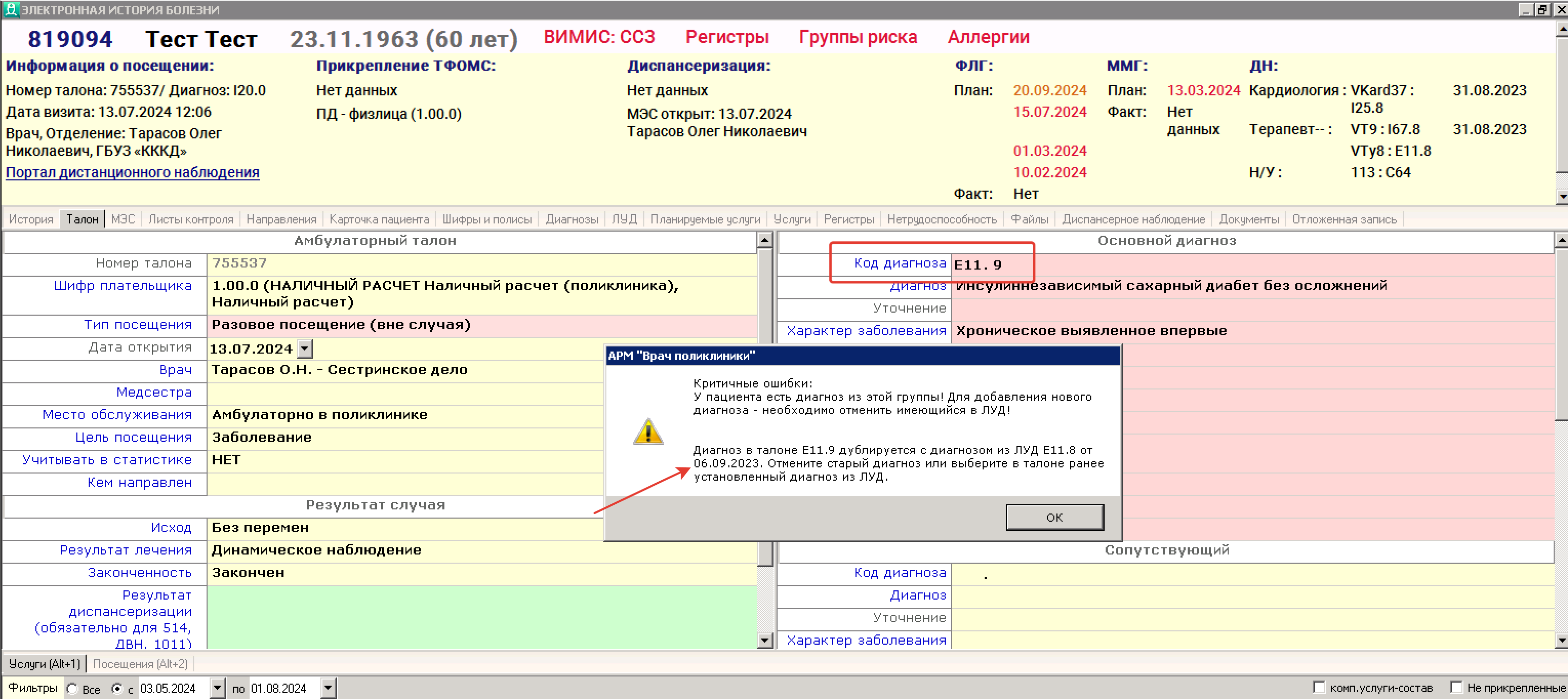 При заполнении стат. талона реализована проверка на существующий диагноз в ЛУД отличающийся на 4й символ.
Необходимо отменить действующий диагноз или выбрать ранее установленный из ЛУД.
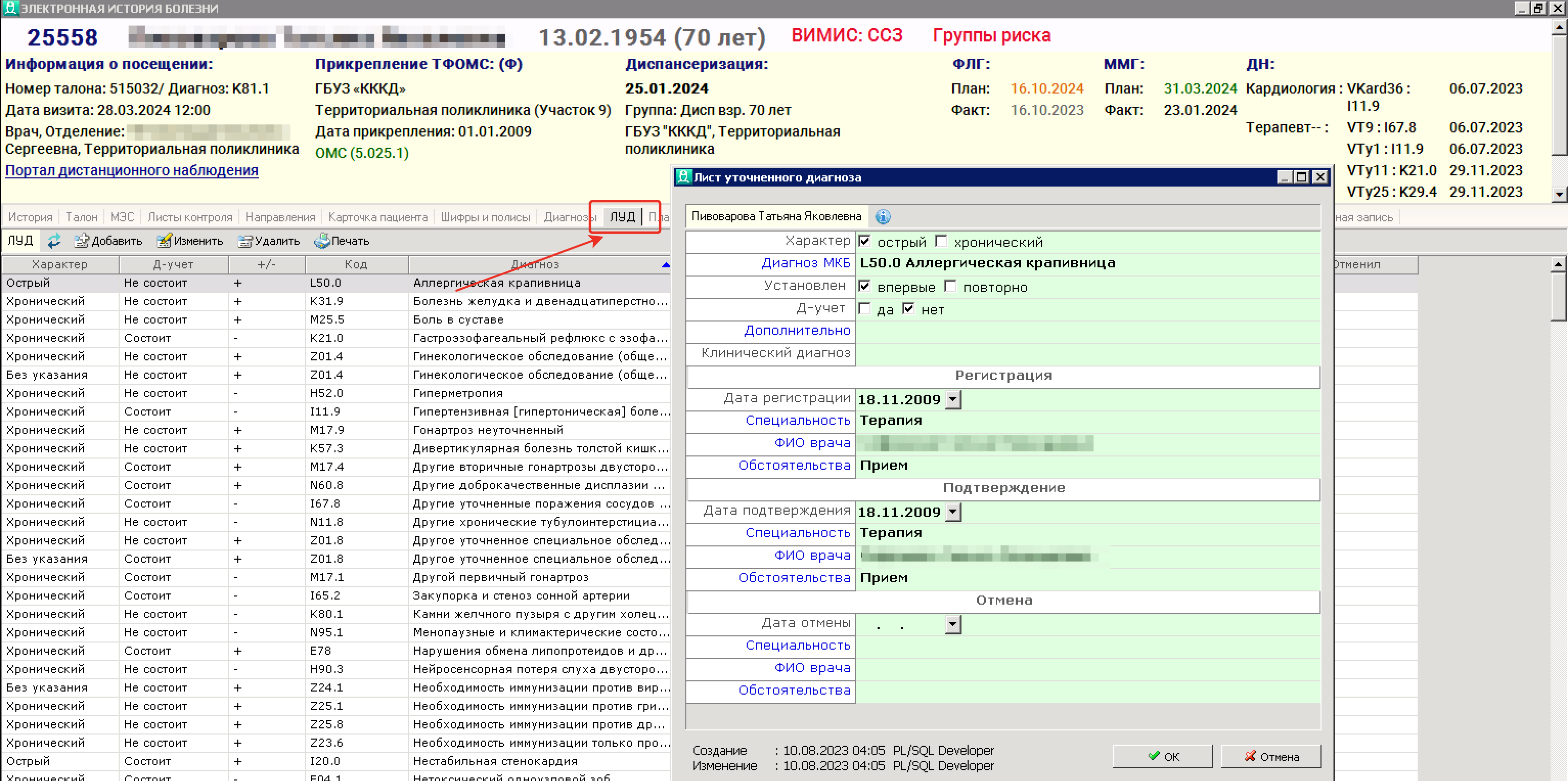 ПОСТАНОВКА НА ДН
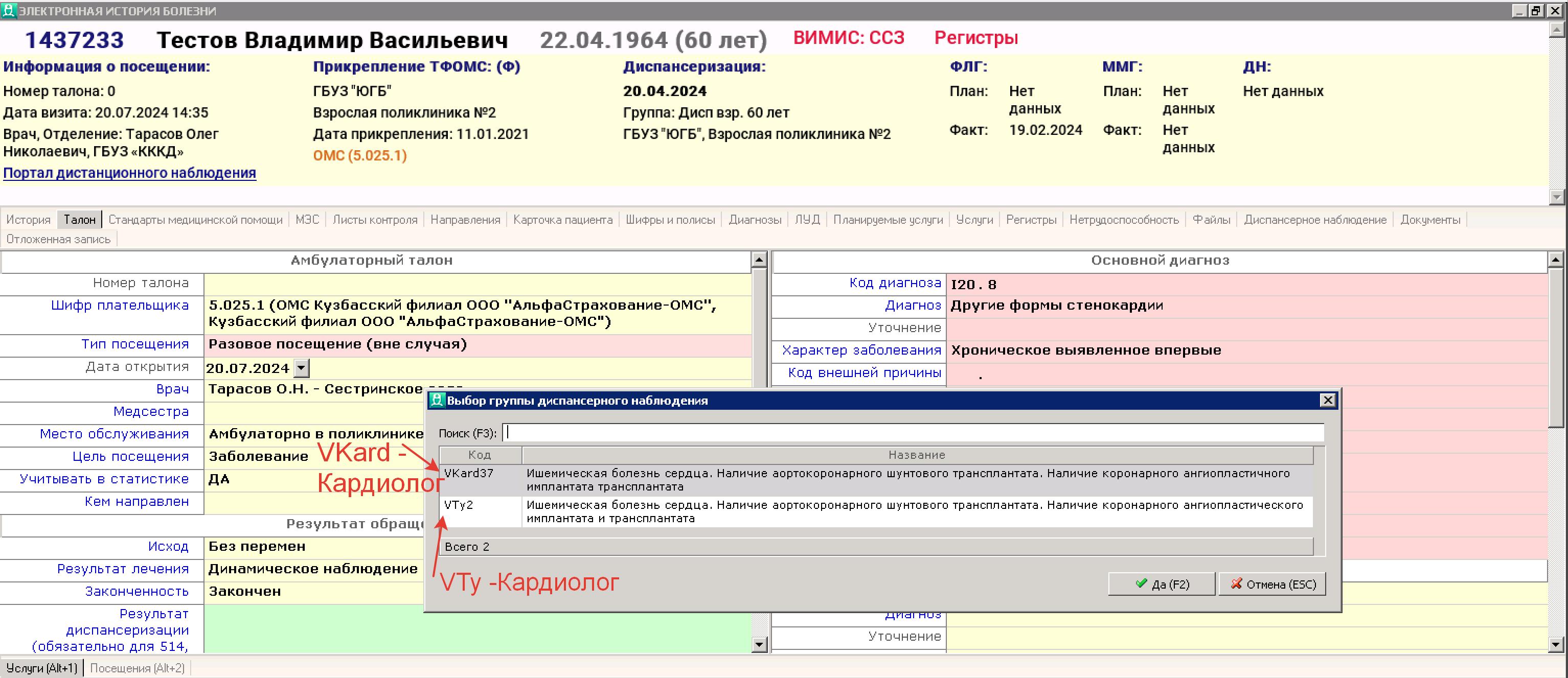 При заполнении талона, программа подскажет, что установленный диагноз подлежит ДН и предложит поставить пациента на ДН
ПОСТАНОВКА НА ДН
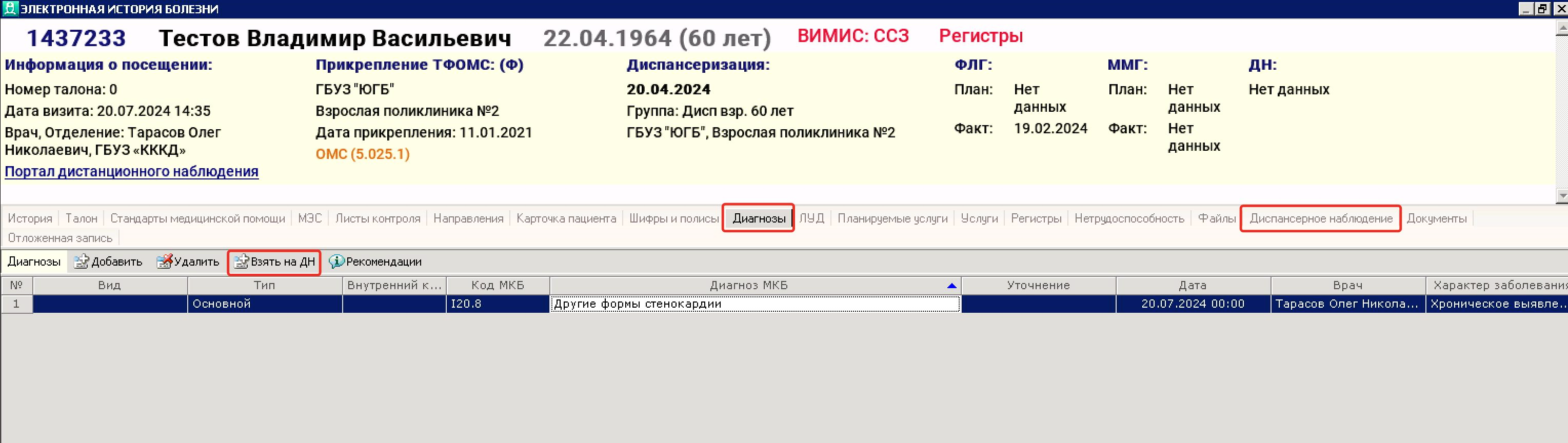 Так же на ДН можно поставить из раздела «Диагнозы» и «Диспансерное наблюдение»
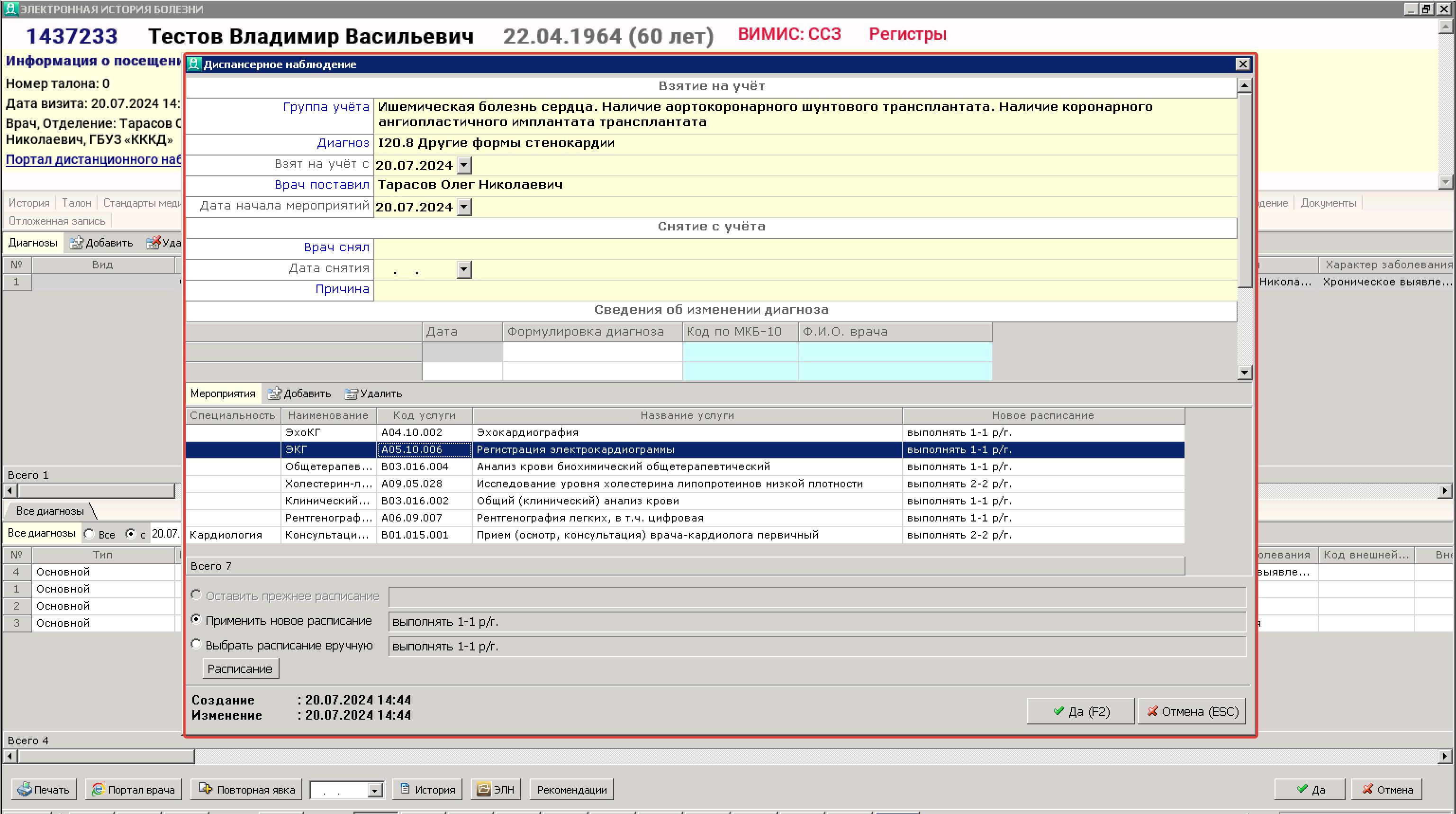 После постановки пациента на ДН открывает окно с планом мероприятии ДН (согласно приказу 168н)
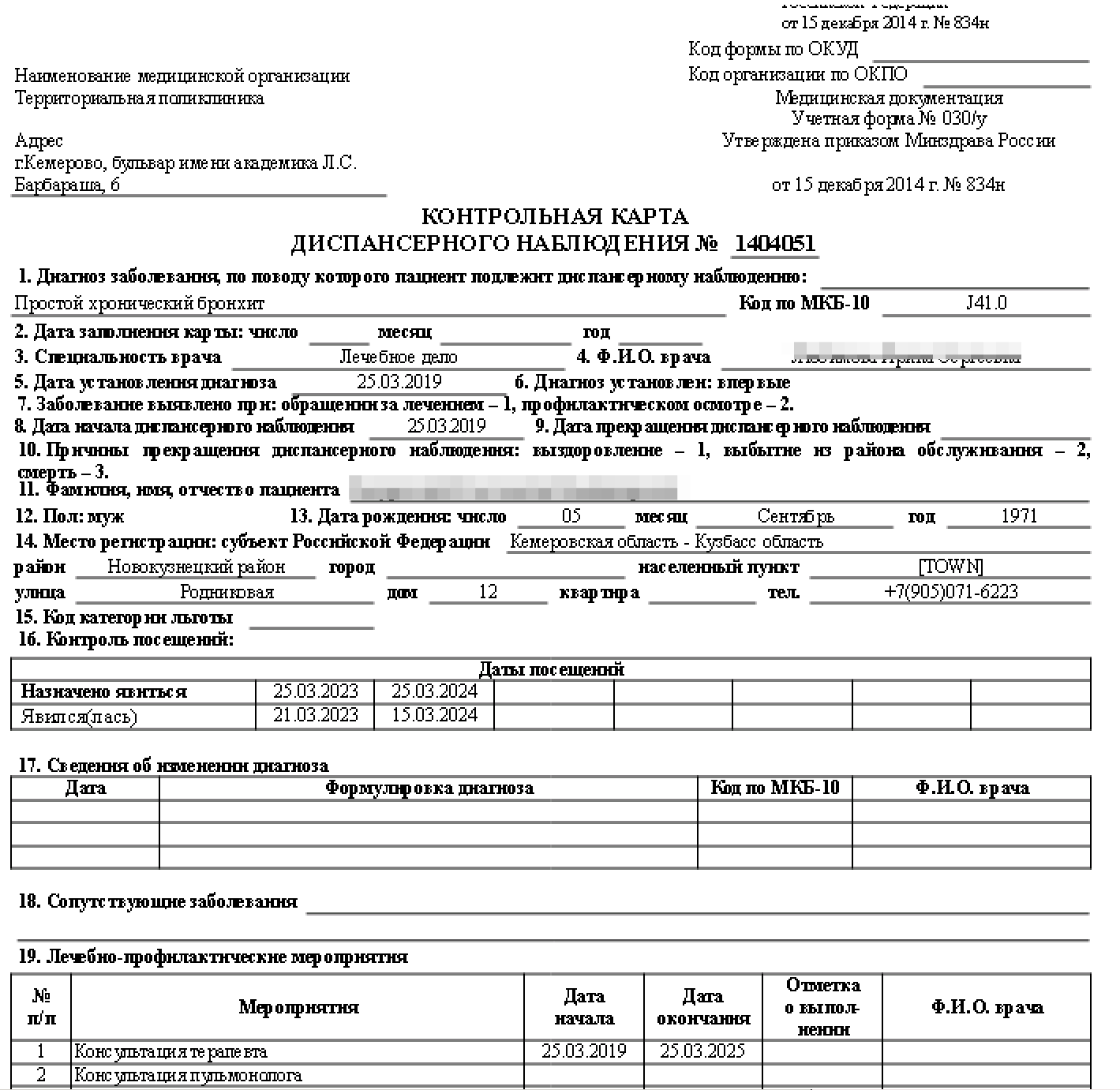 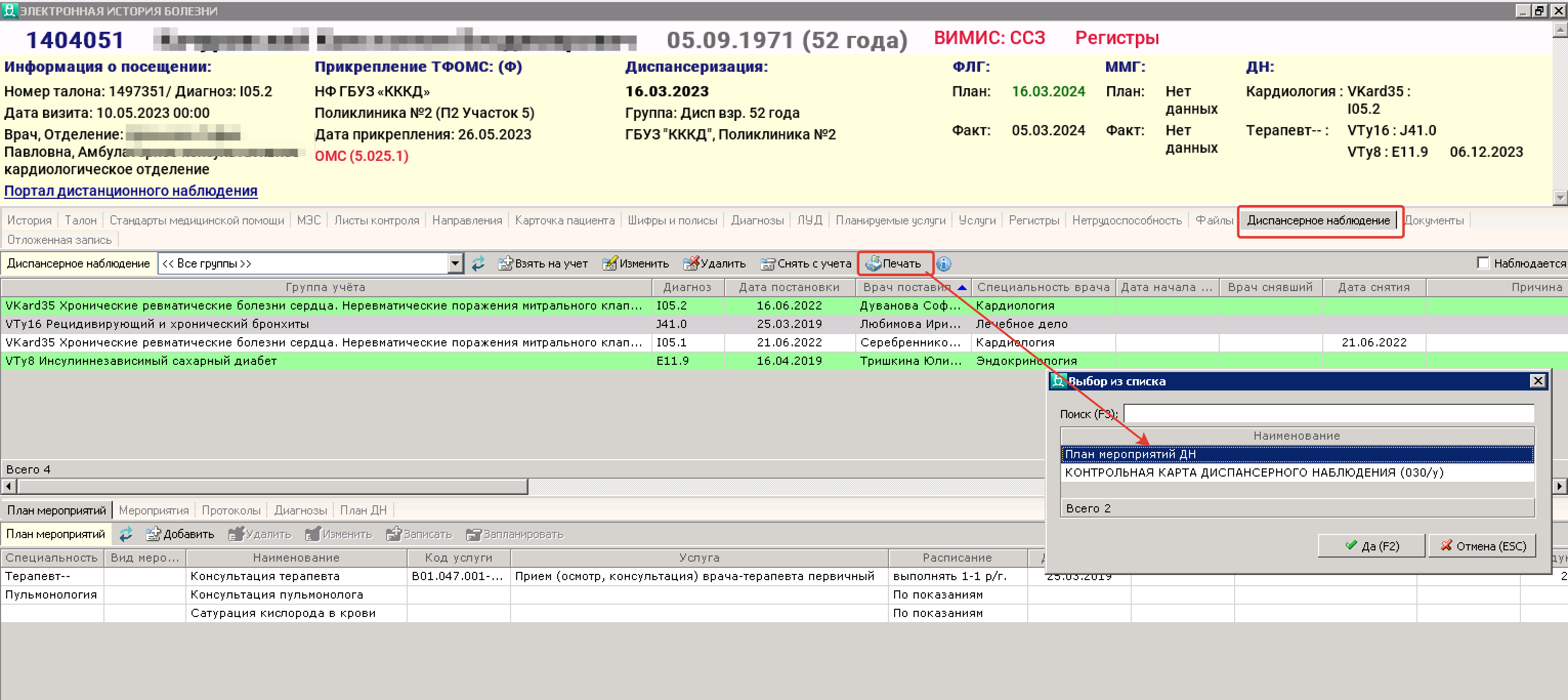 РАЗДЕЛ МИС - ДН
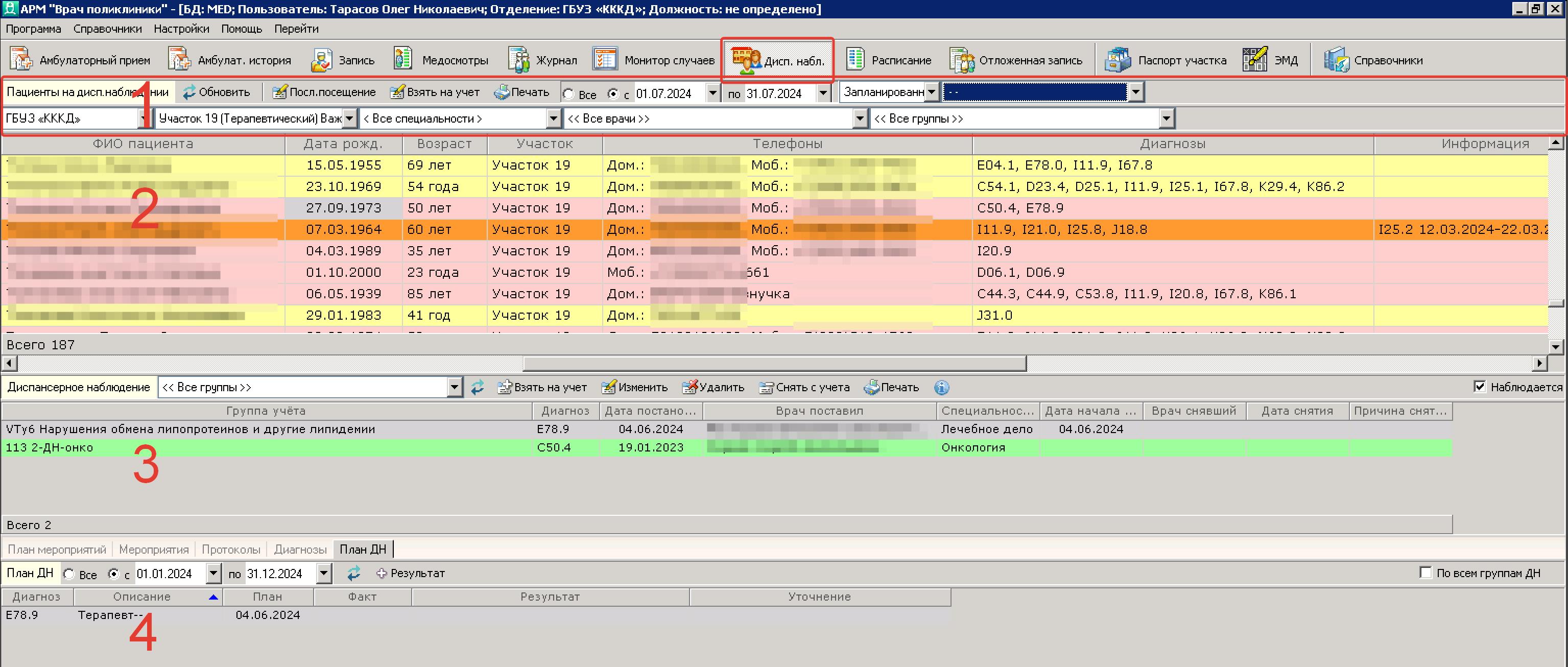 Фильтры для построения списков
Списки пациентов с цветовой индикацией
3. Группы ДН пациента с цветовой индикацией
4. Контрольные точки прохождения ДН
РАЗДЕЛ МИС - ДН
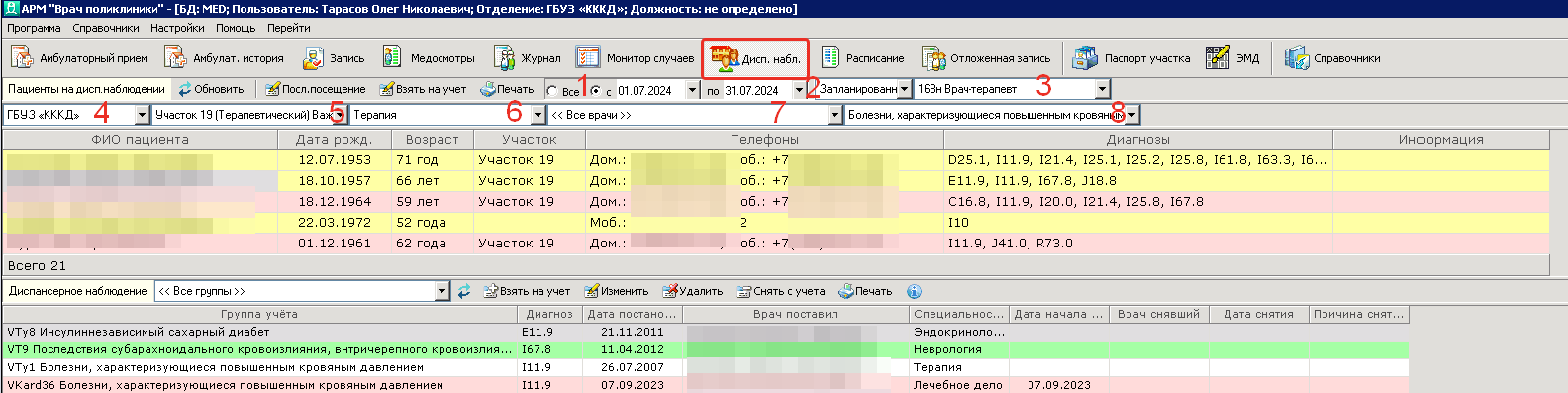 Выбор дат поиска пациентов
Статус ДН пациентов (Запланирован, прошедшие, не прошедшие и проч.)
Специалист наблюдающий пациента + коморбидные группы и проч.)
Выбор структуры МО
Выбор участка МО
Выбор специальности врача поставившего на ДН
Выбор ФИО врача поставившего на ДН
Выбор группы ДН наблюдения, согласно 168н приказа
Цветовая индикация:
Зеленый – прохождение в срок в заданном промежутке
Белый – нет плана в заданном промежутке
Оранжевый – выписанные из стационара. Взять на ДН 3 дня
Желтый – у пациента есть план в заданном промежутке
Красный – нарушен срок прохождения плана в заданном промежутке
СЭМД
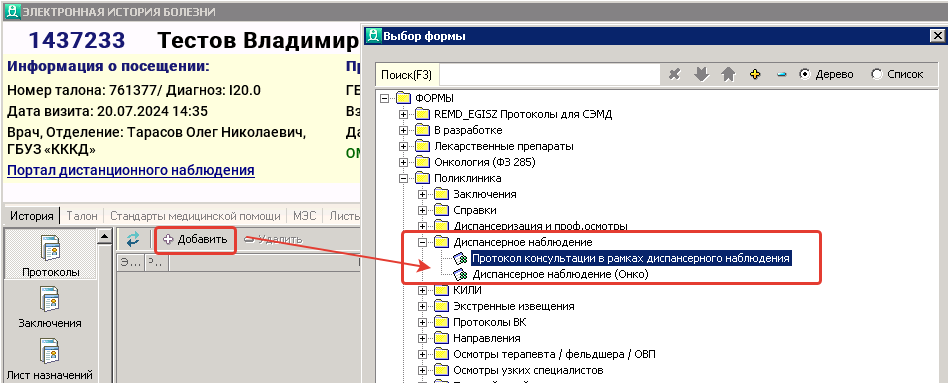 При посещении в рамках ДН требуется создать еще один документ для выгрузки в РЭМД.
ФИКСАЦИЯ ВЫПОЛНЕНИЯ ПЛАНОВ ДН
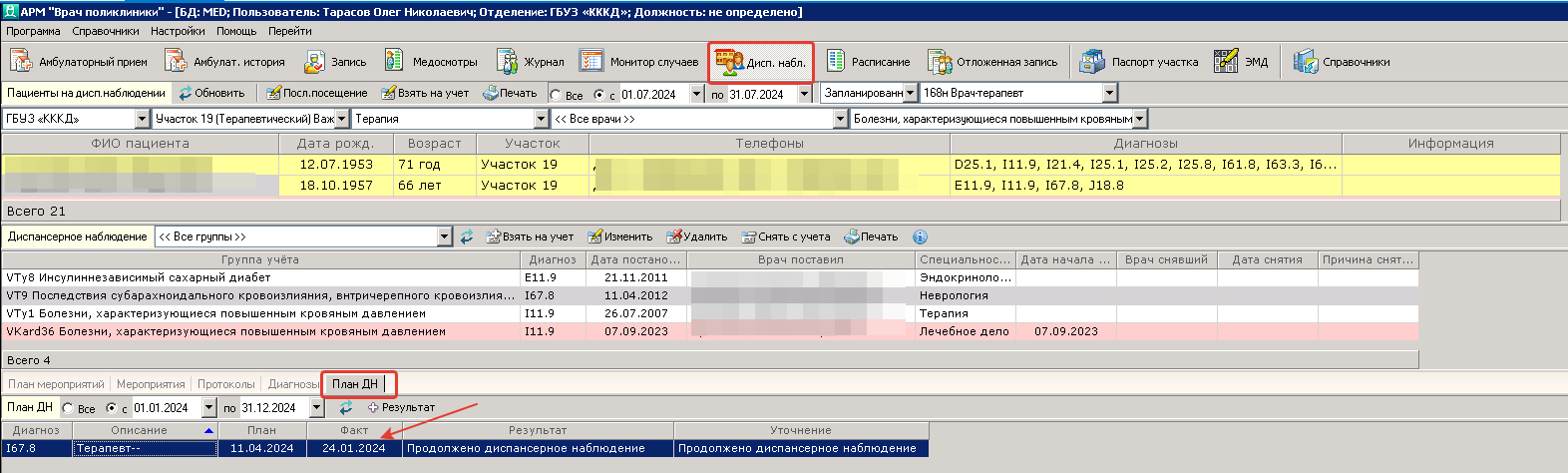 Проставление факта ДН происходит автоматически, если пациент прошел необходимого специалиста от плановой дата +- 3 месяца. 
Для планов с интервалом 4 раза в год, в расчет берется +- 2 месяца. 

!Возможно ручное проставление фактического выполнения ДН
ВЫГРУЗКА ПЛАНОВ/ФАКТОВ В ТФ ОМС
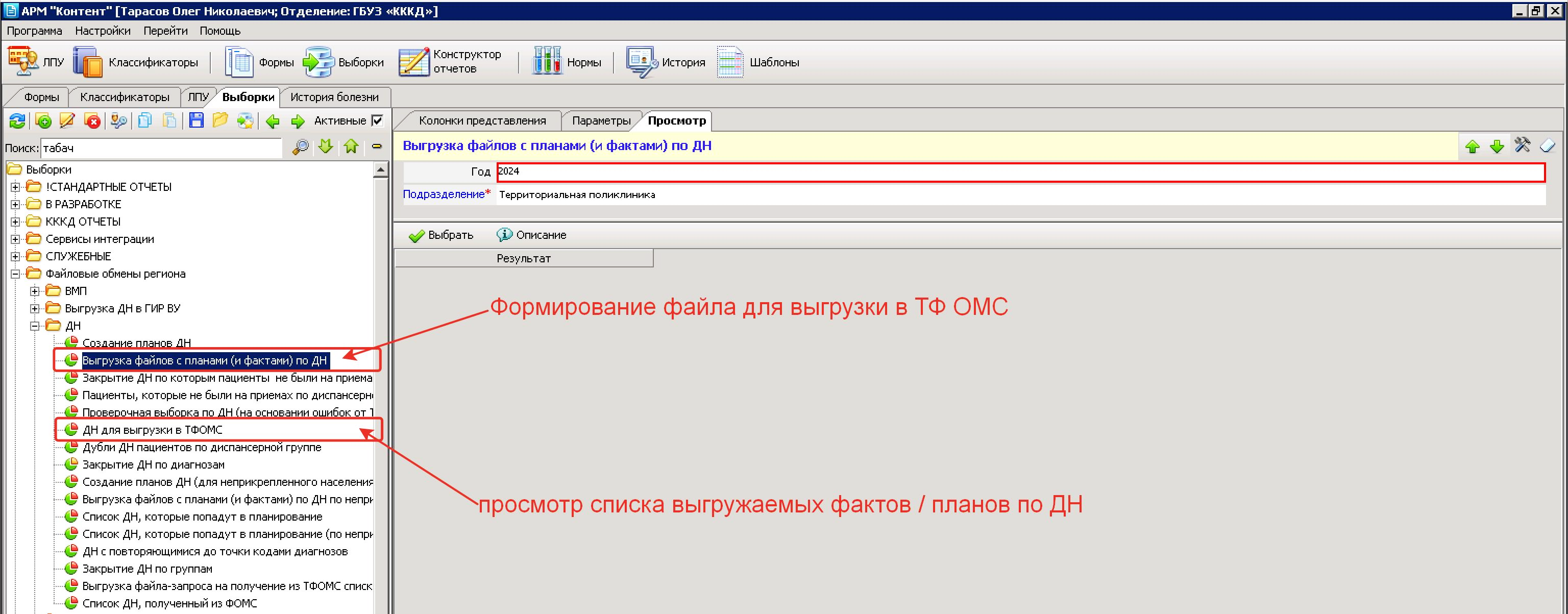 Скрин отчета
ШАПКА КАРТЫ ПАЦИЕНТА
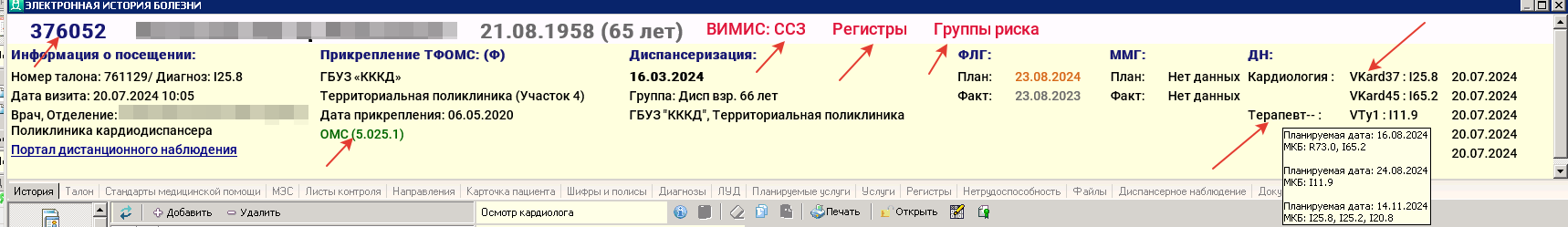 В шапке амбулаторной карты «встроено» много подсказок. Для этого необходимо навести курсор на один из элементов в шапке карты.

При наведении на:
Номер пациента – информация о последней госпитализации
Шифр ОМС – зелёный полис актуальный. Желтый – прошло более месяца с последней сверки, Красный – требуется сверка
ВИМИС: ССЗ – пациент относится к группе БСК. Возможно запросить заключение СППВР
Регистры - перечень регистров в которые включен пациент
Группы риска – Перечень групп риска выставленные пациенту
Специальность ДН – плановые даты ДН по выбранной специальности
Группа ДН – название группы ДН пациента
ОТЧЕТЫ ПО ДН
ПАКЕТ ОТЧЕТОВ ПО РАЗДЕЛУ ДН
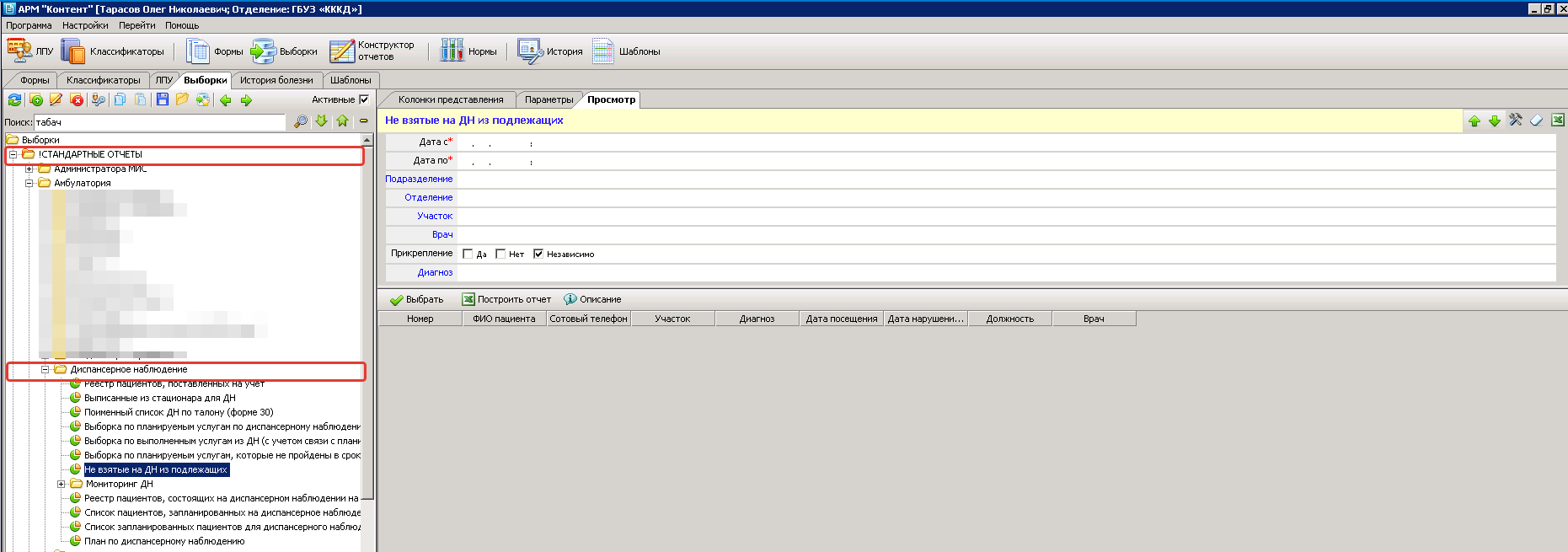 ОТЧЕТЫ ПО ДН
В помощь выполнения показателей результативности, согласно тарифному соглашению ТФ ОМС, разработан пакет отчетов:
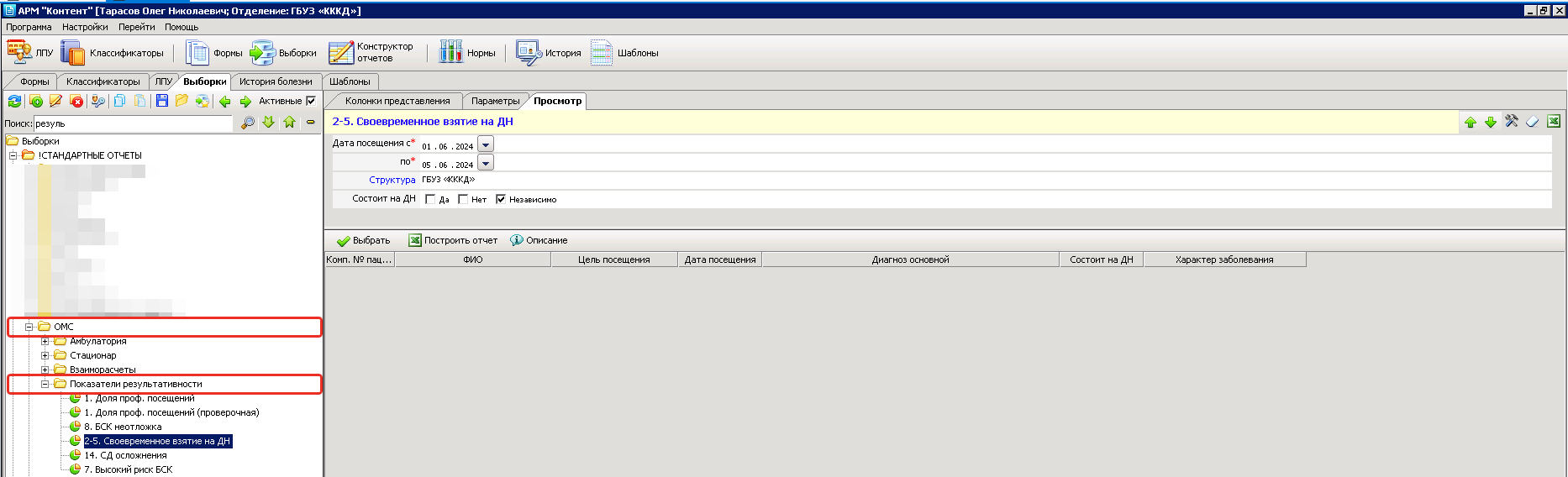 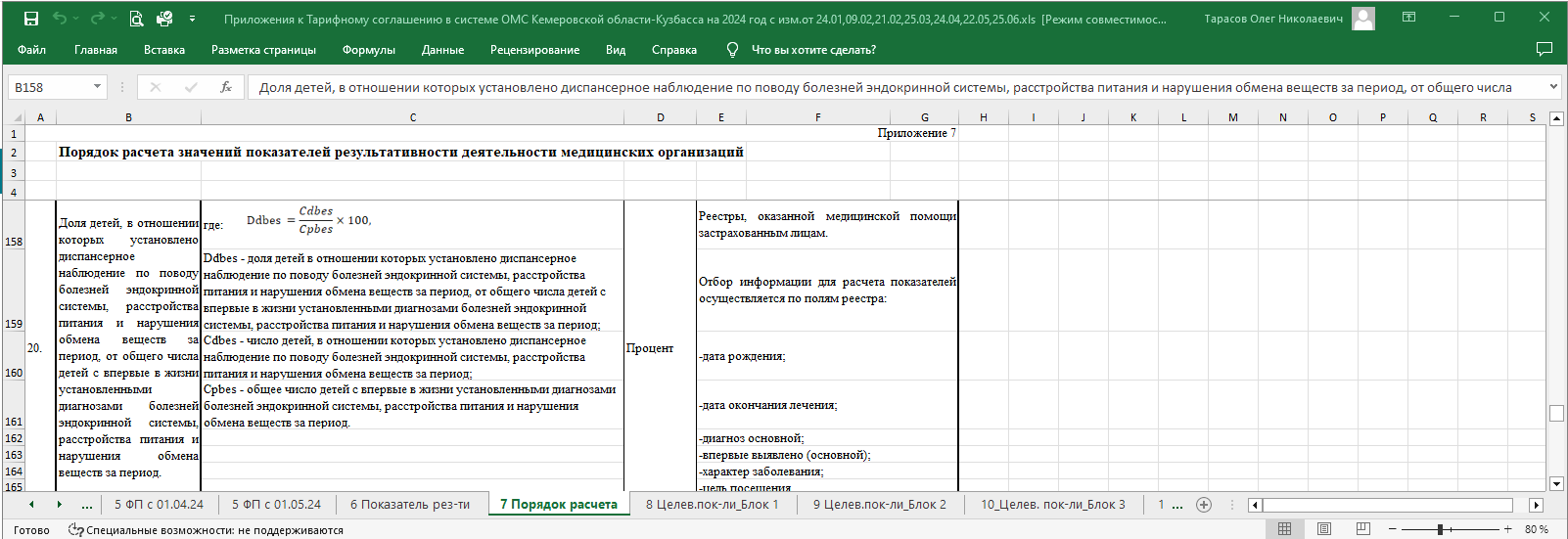 ОТЧЕТЫ - Реестр пациентов, поставленных на учет
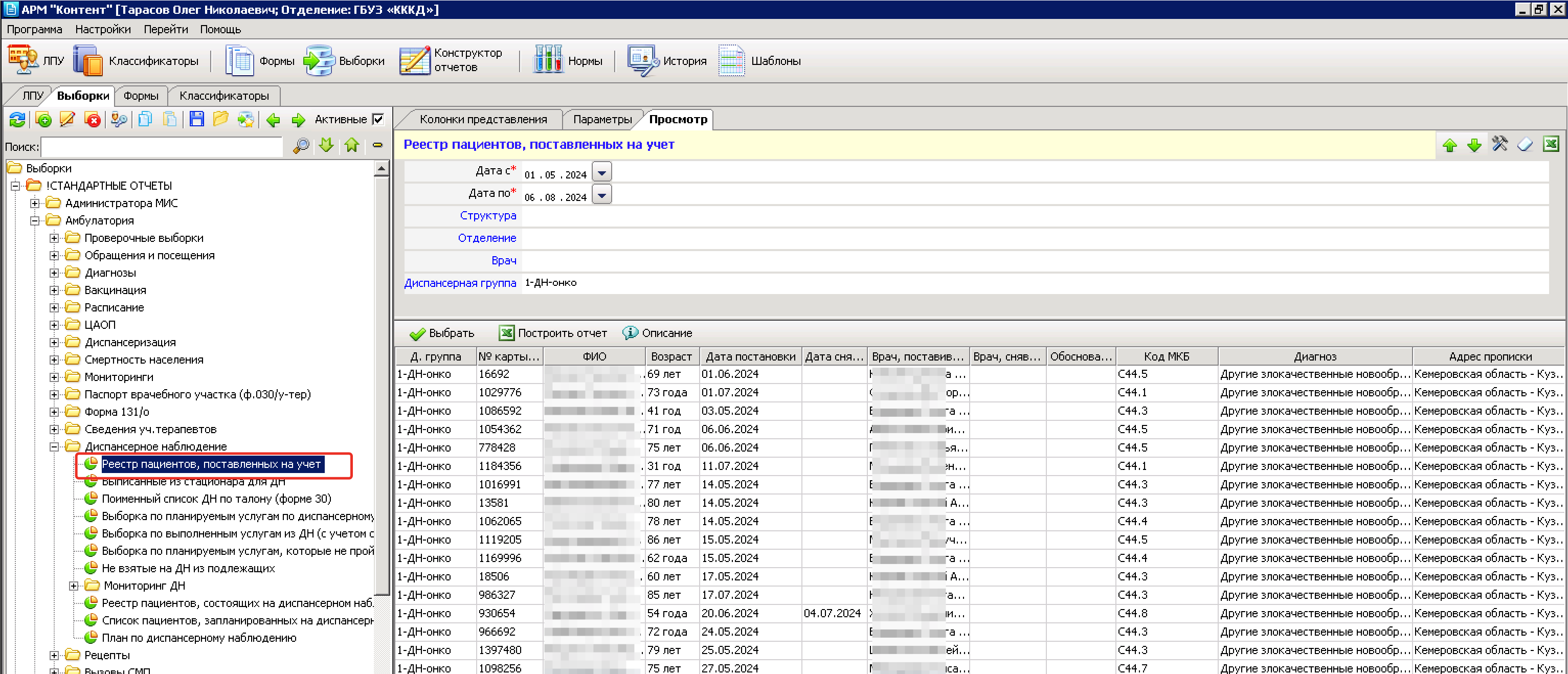 ОТЧЕТЫ - Выписанные из стационара для ДН
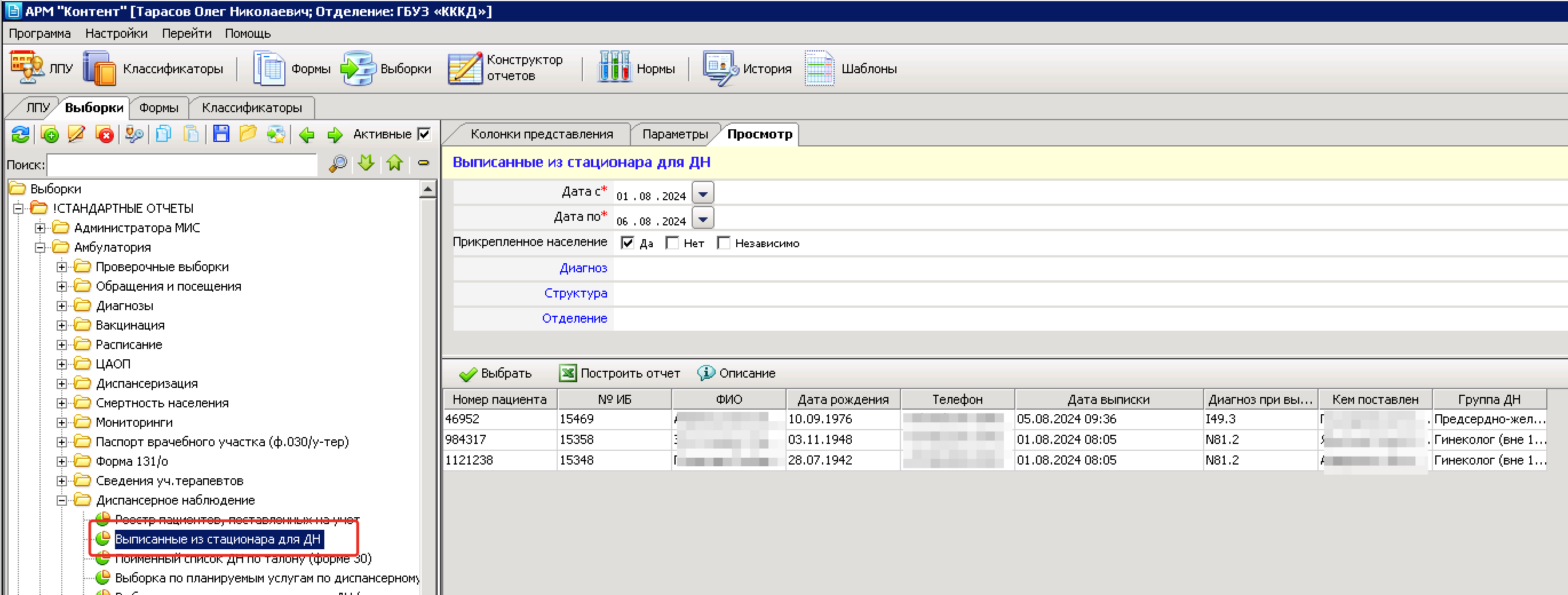 ОТЧЕТЫ - Поименный список ДН по талону (форме 30)
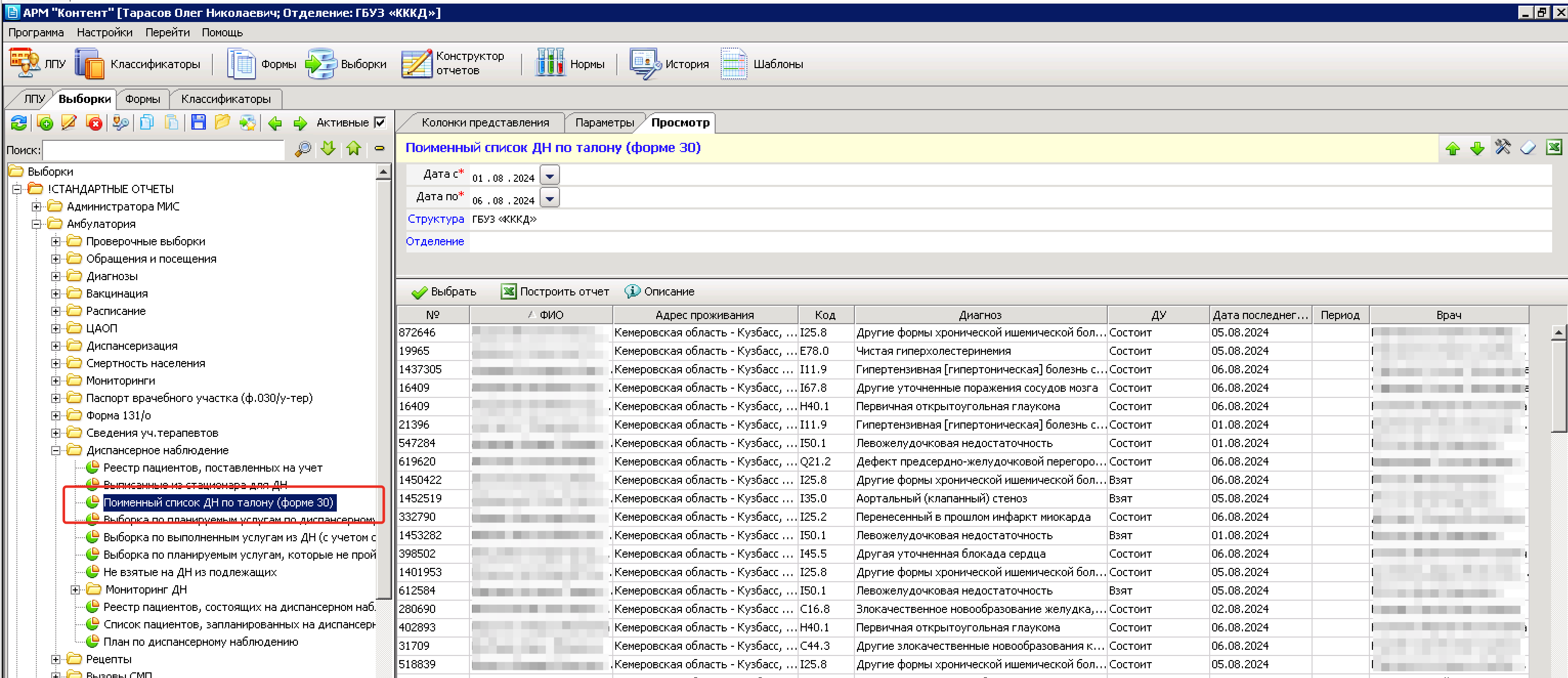 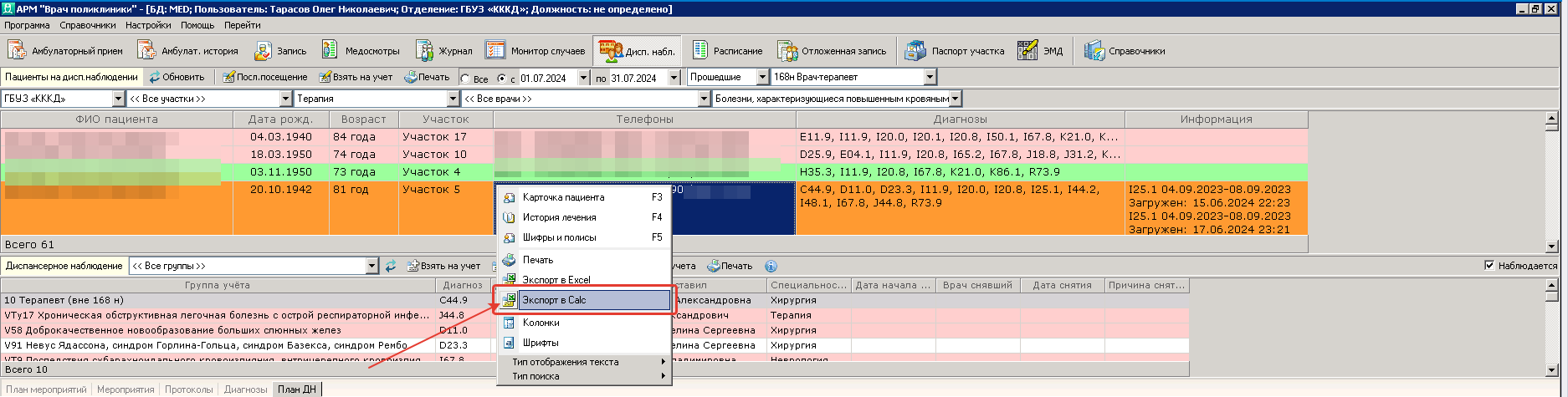 В ЛЮБОМ РАЗДЕЛЕ МИС, ГДЕ ЕСТЬ СПИСКИ, МОЖНО НАЖАТЬ ПРАВОЙ КНОПКОЙ МЫШИ  И ВЫГРУЗИТЬ ТАБЛИЦУ В LIBREOFFICE
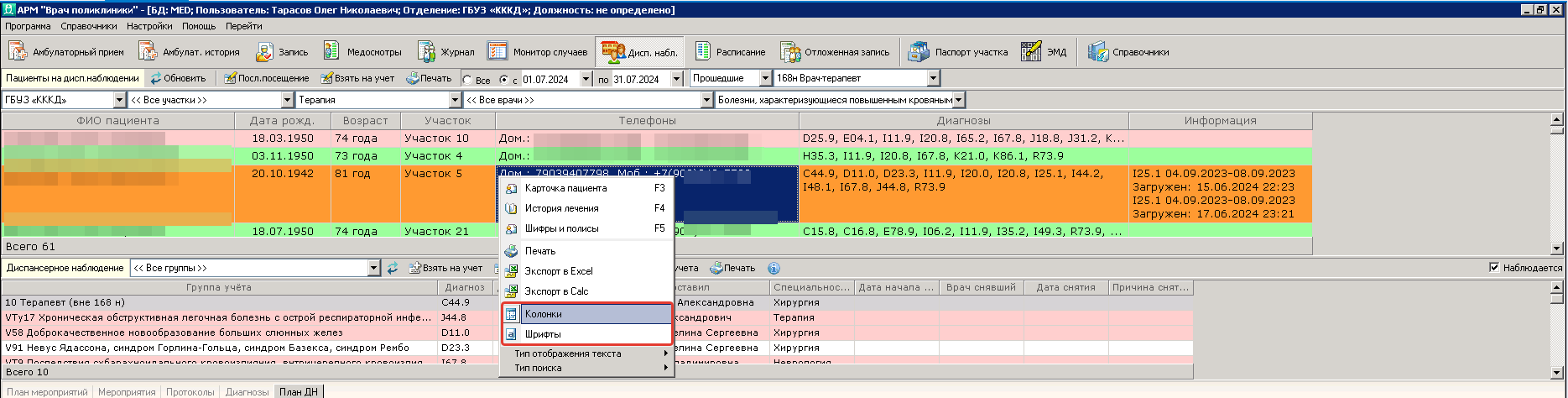 «По умолчанию» в МИС используется стандартный шрифт и все возможные колонки в списка.
С помощью данных пунктов меню можно увеличить шрифт и изменить отображаемые колонки.
Настроив МИС для себя.

Настройки сохраняются для каждого пользователя индивидуально
ФИКСАЦИЯ КОНТАКТОВ С ПАЦИЕНТАМИ – CRM
Во многих МО организован обзвон пациентов для приглашения на проф. мероприятия. Для контроля обзвона пациентов и результата общения с пациентов в МИС есть система CRM.
М/С или оператор фиксируют отметку о результате контакта с пациентов в АРМ «Регистратура». Врач на участке в АРМ «Врач поликлиники» может посмотреть когда (и сколько раз) с пациентом связывались и о чем договорились.
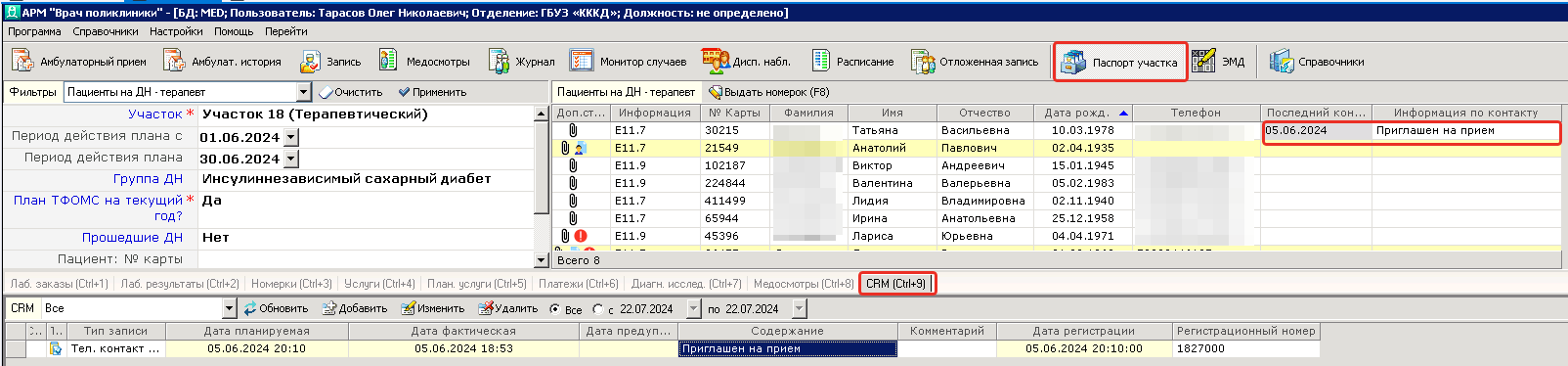 Пример приглашения пациентов на ДН